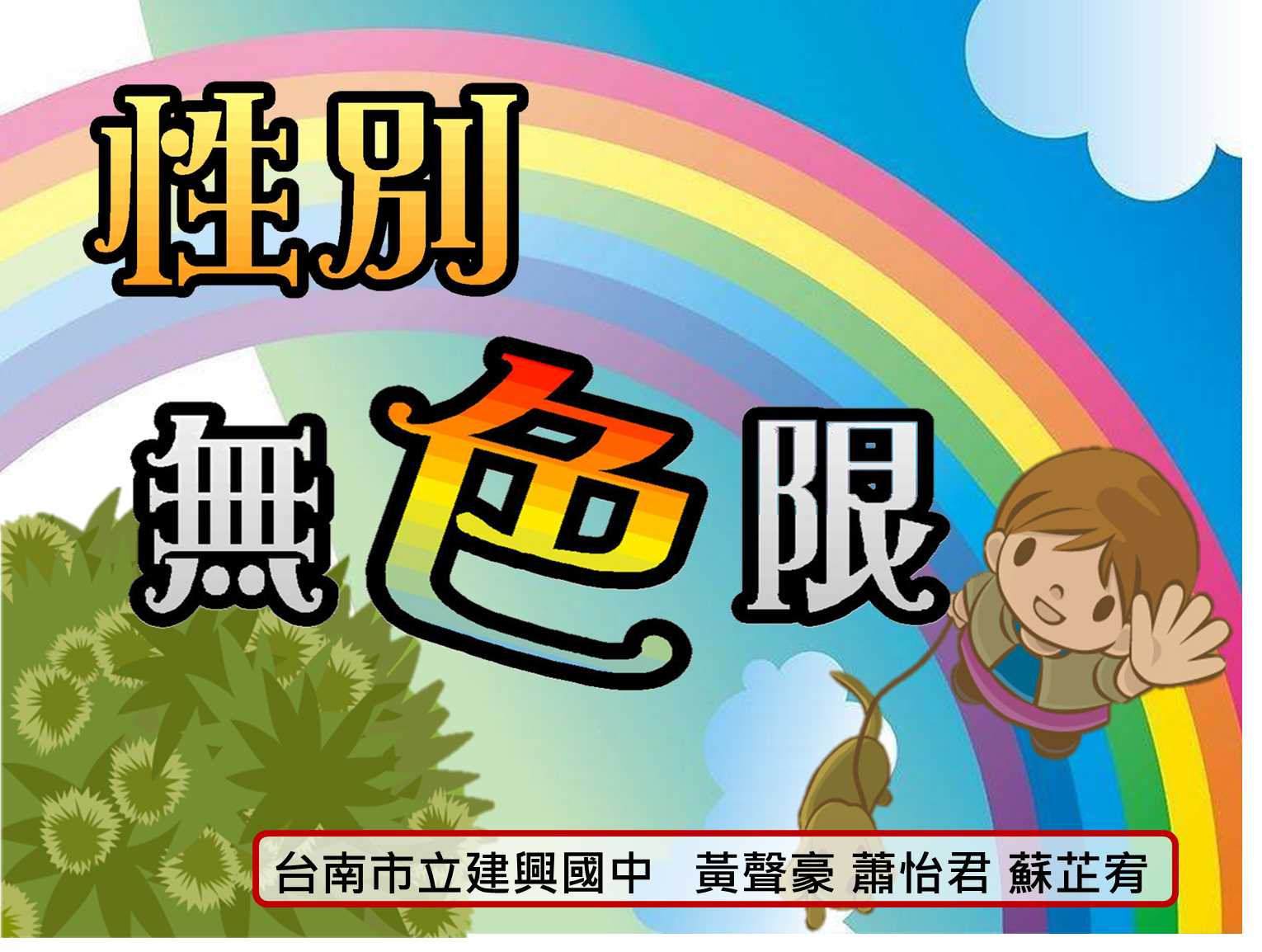 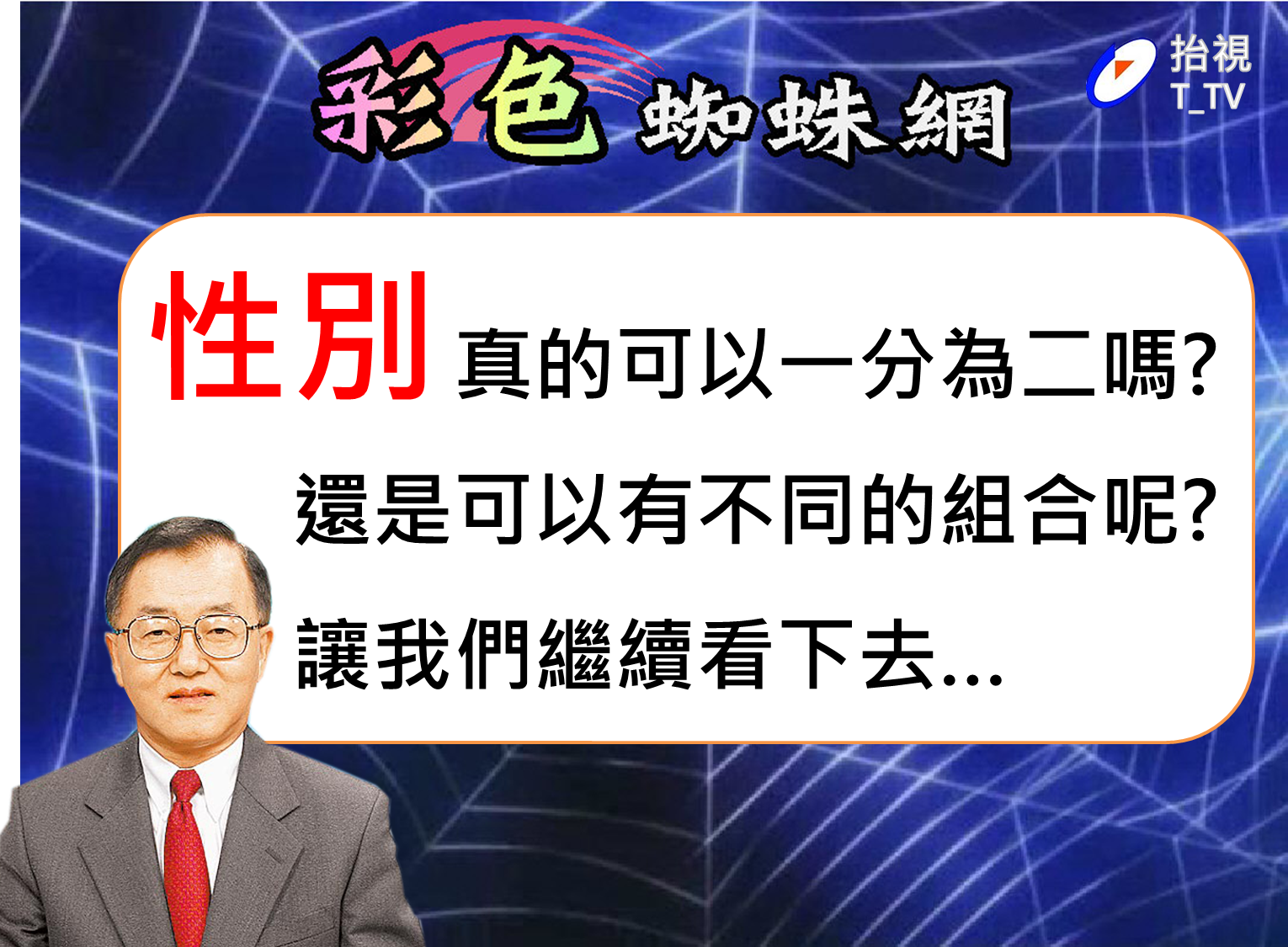 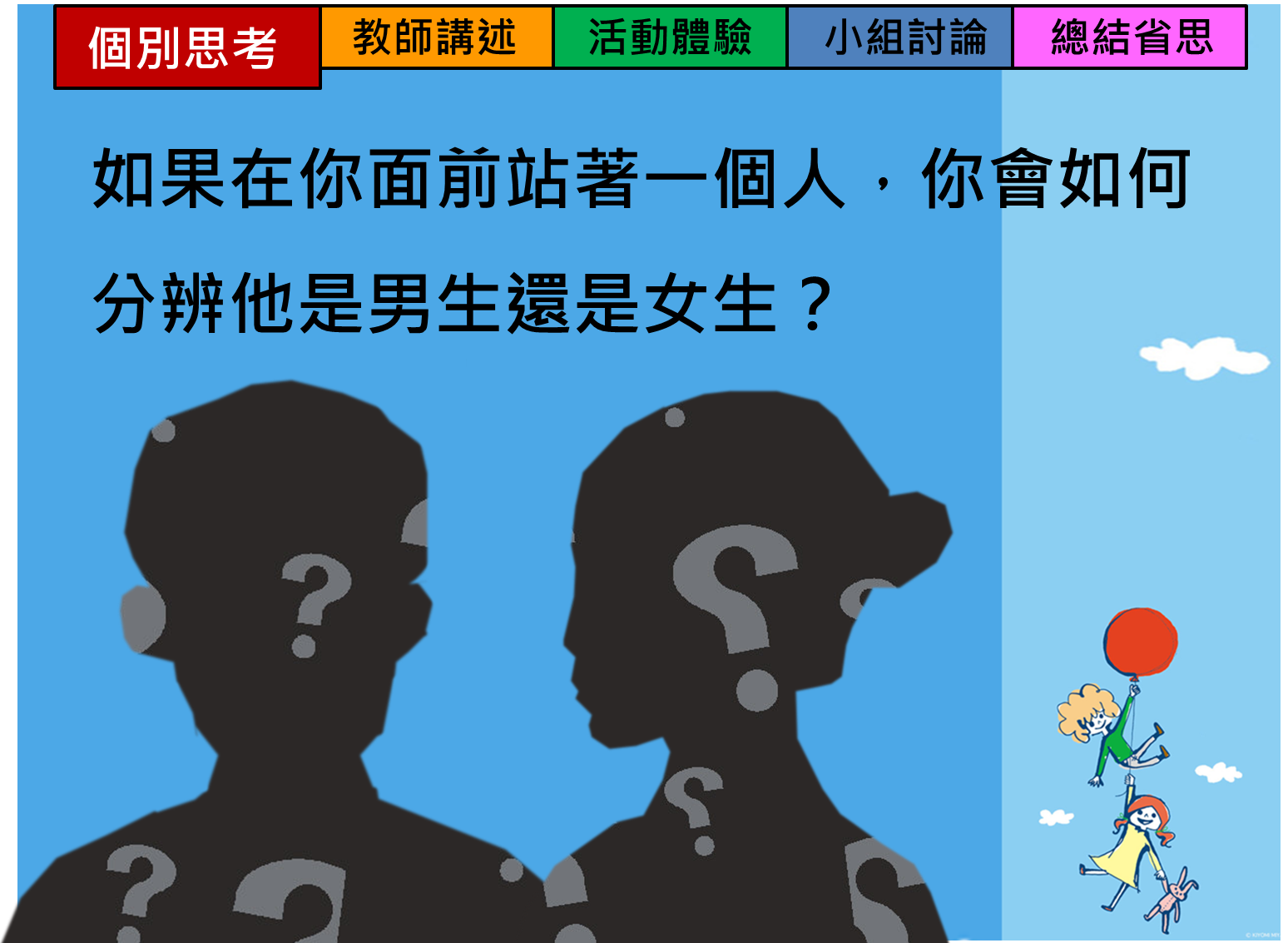 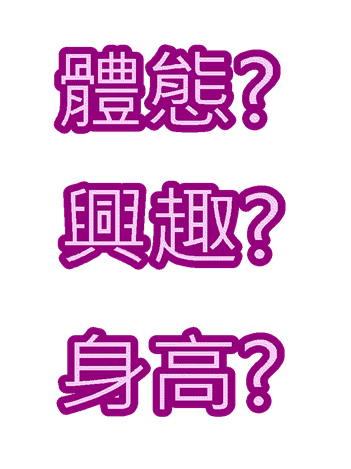 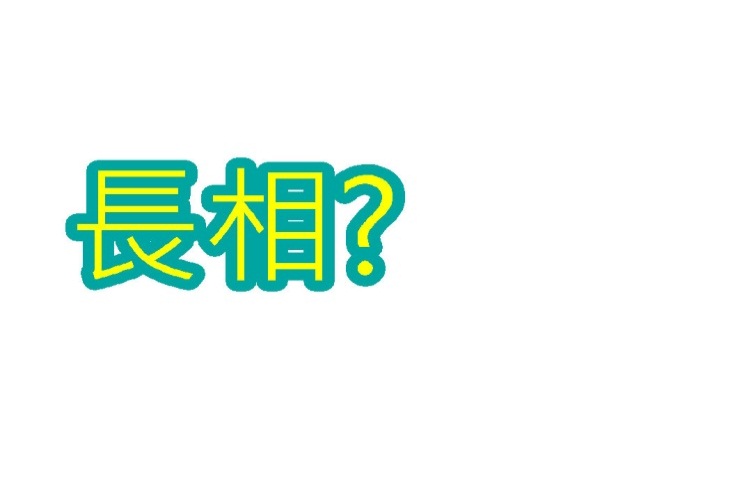 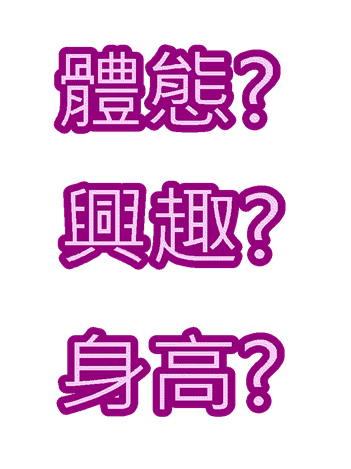 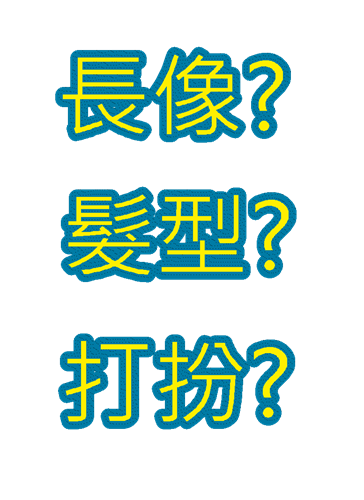 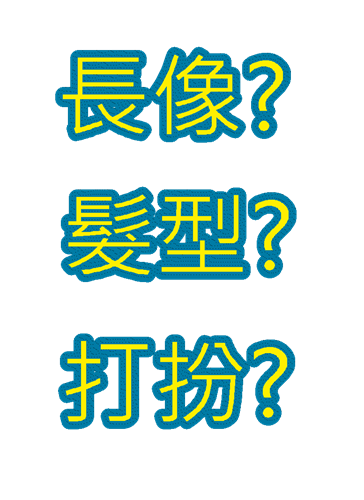 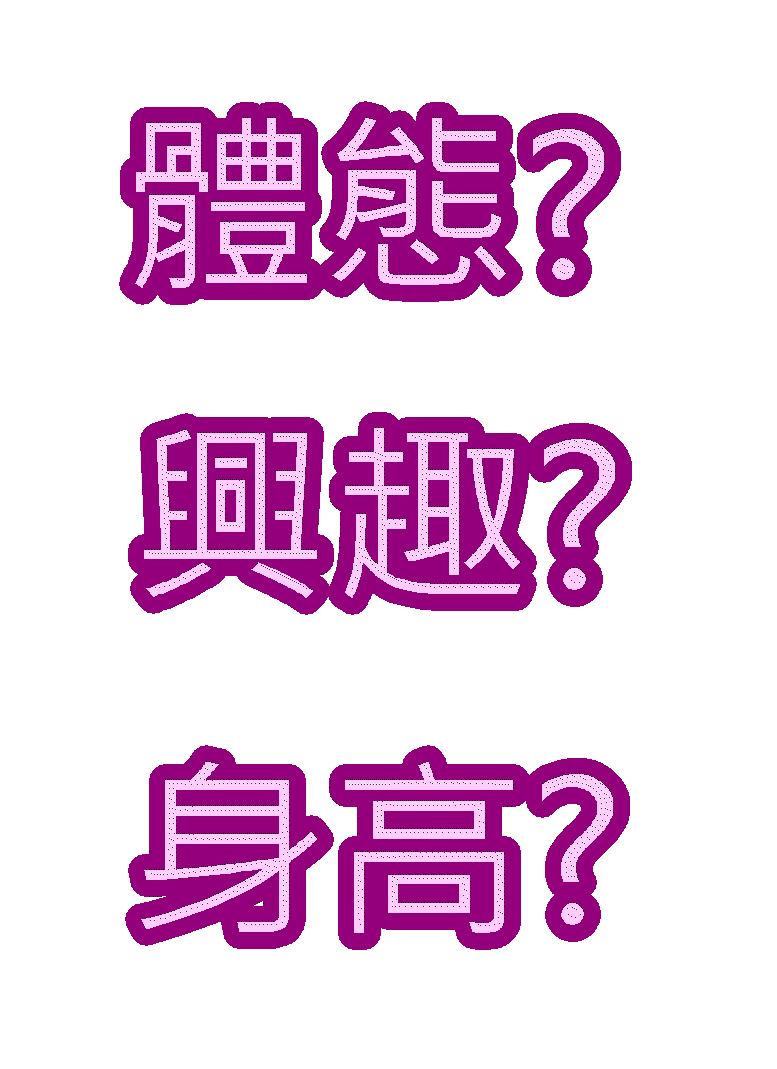 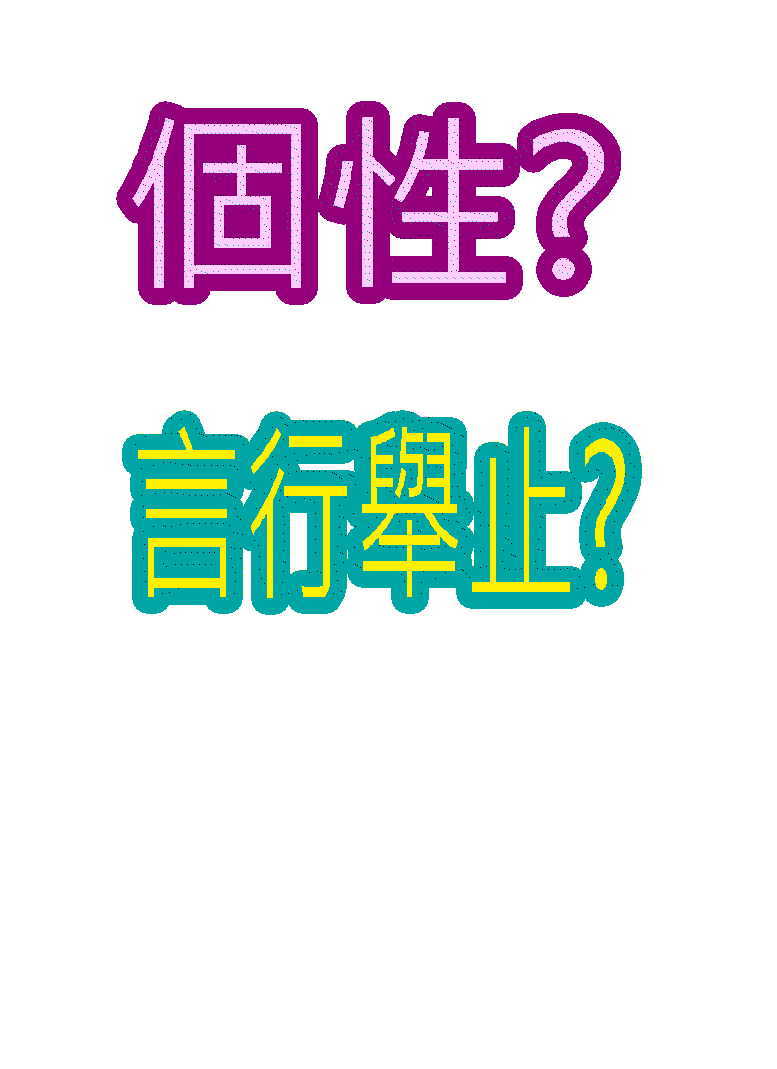 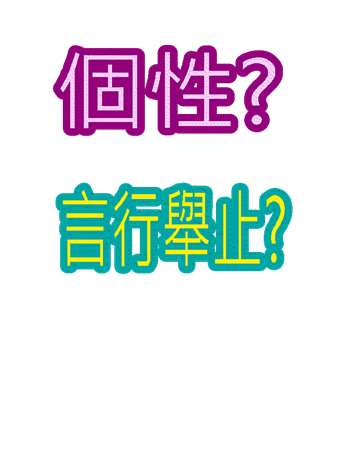 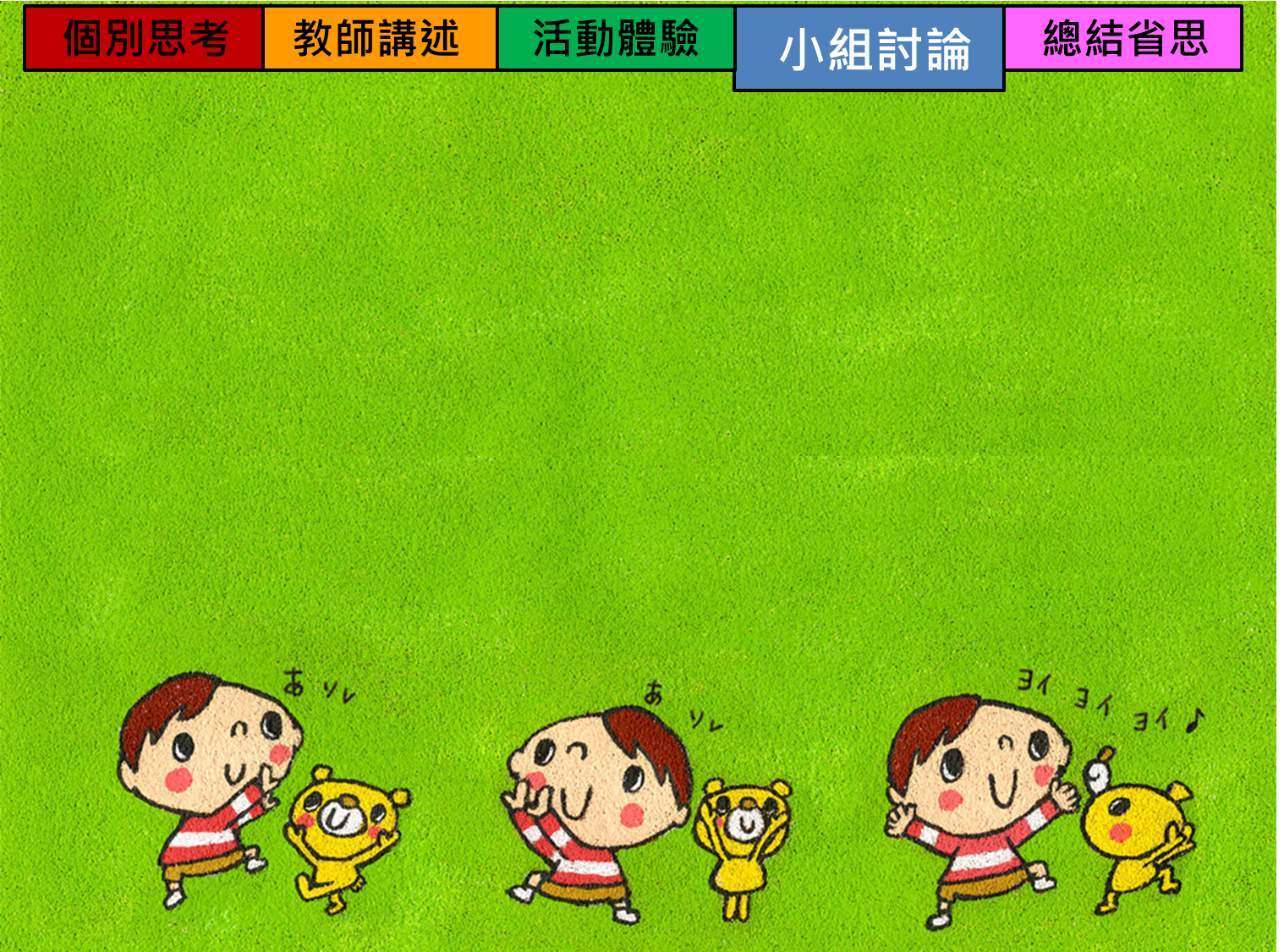 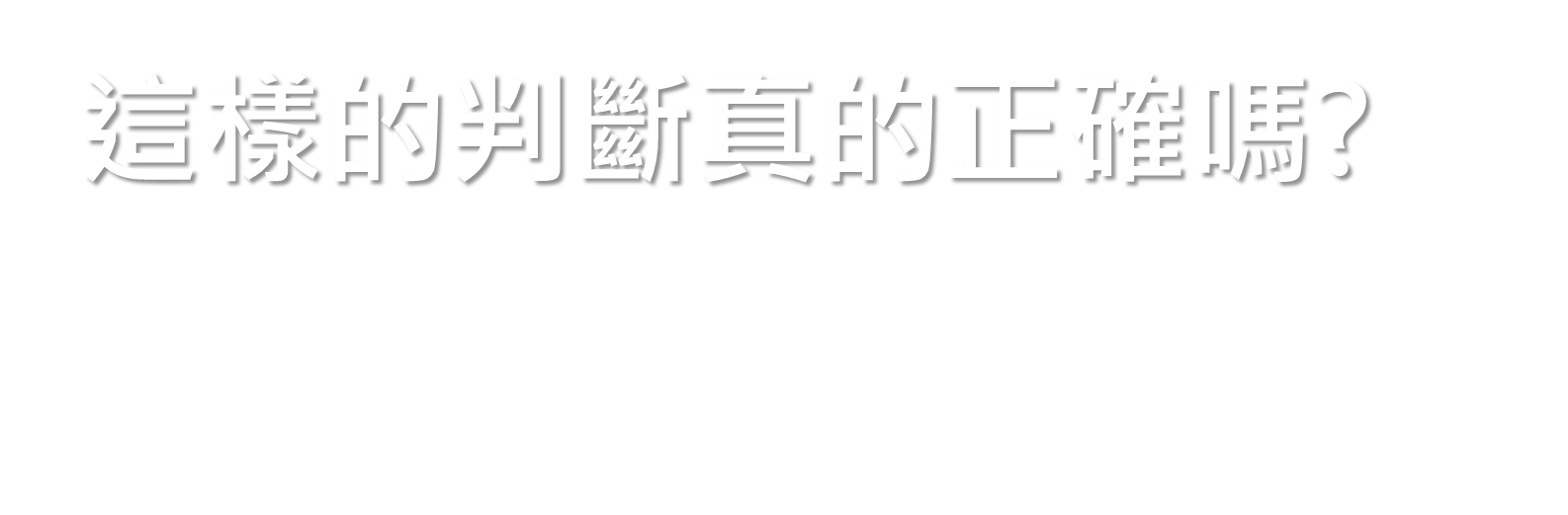 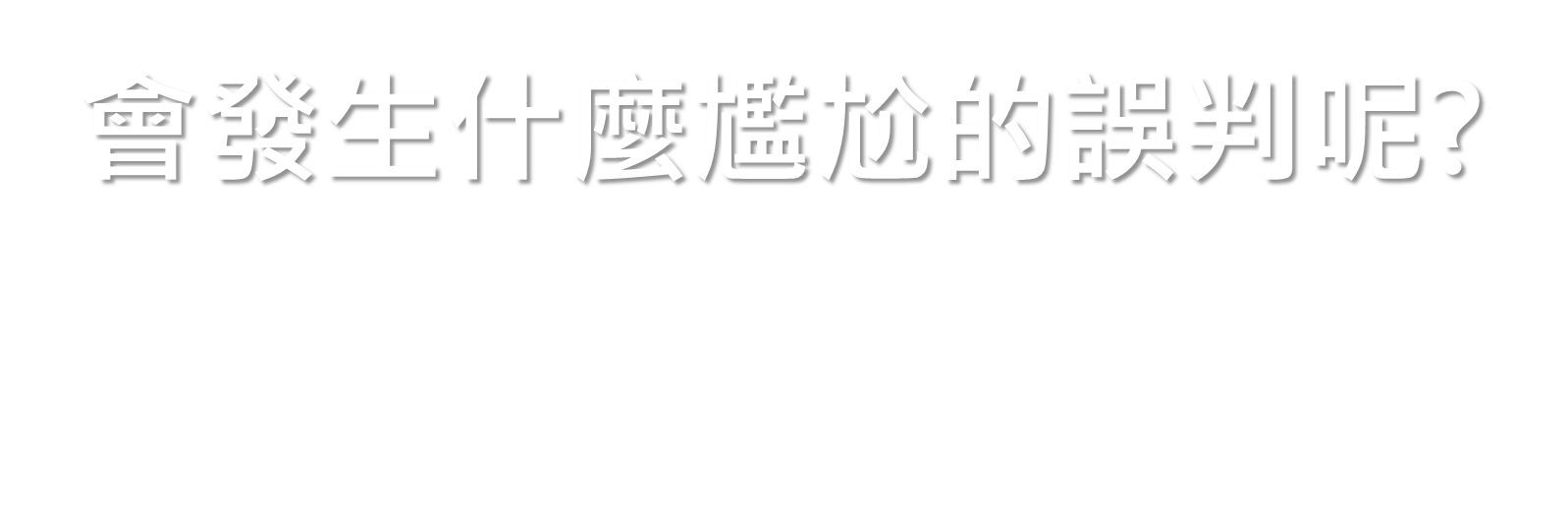 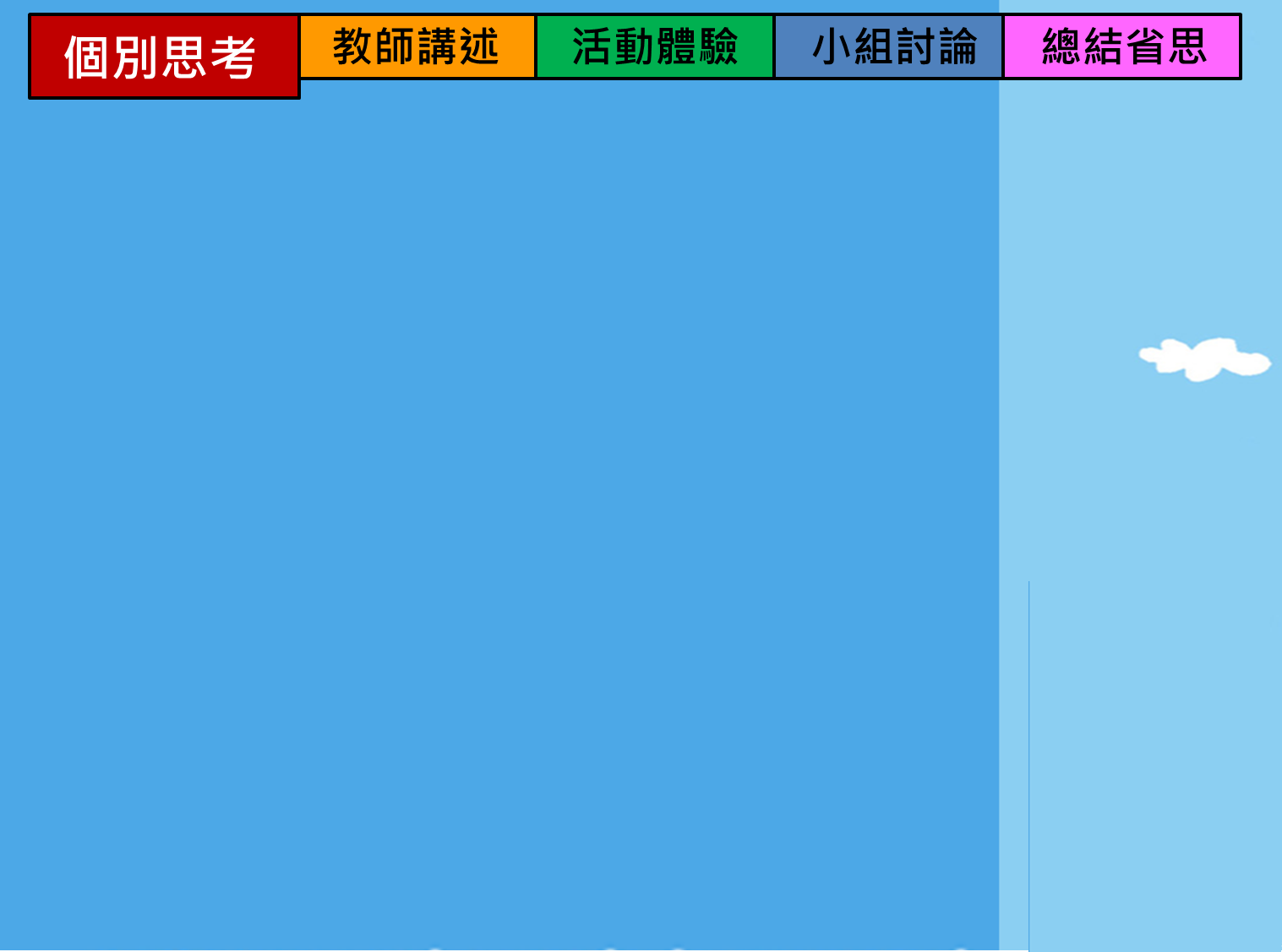 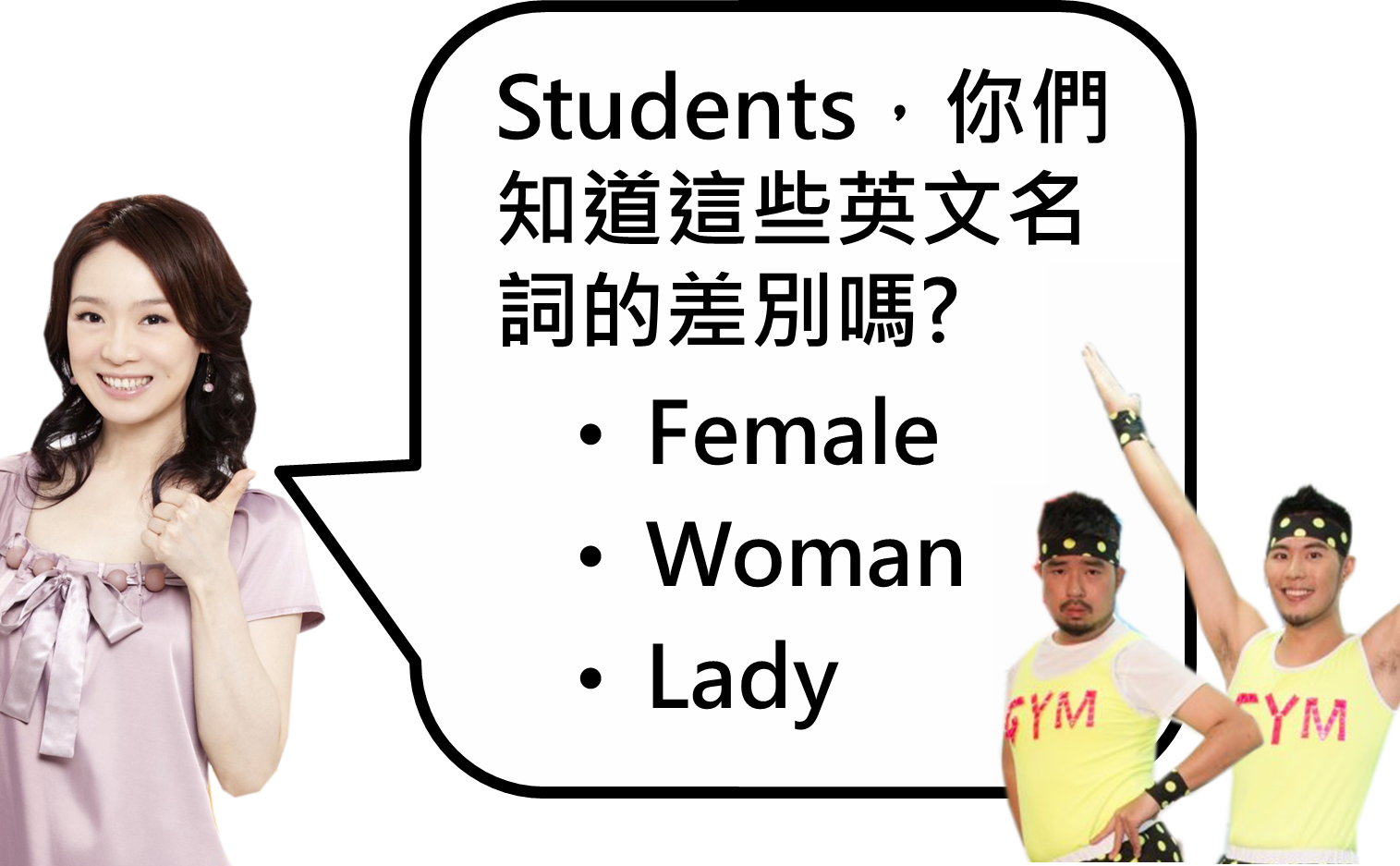 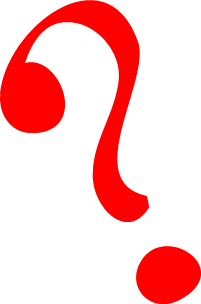 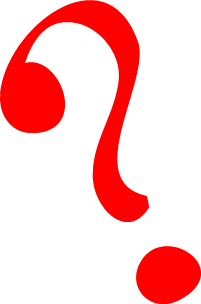 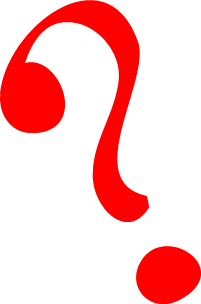 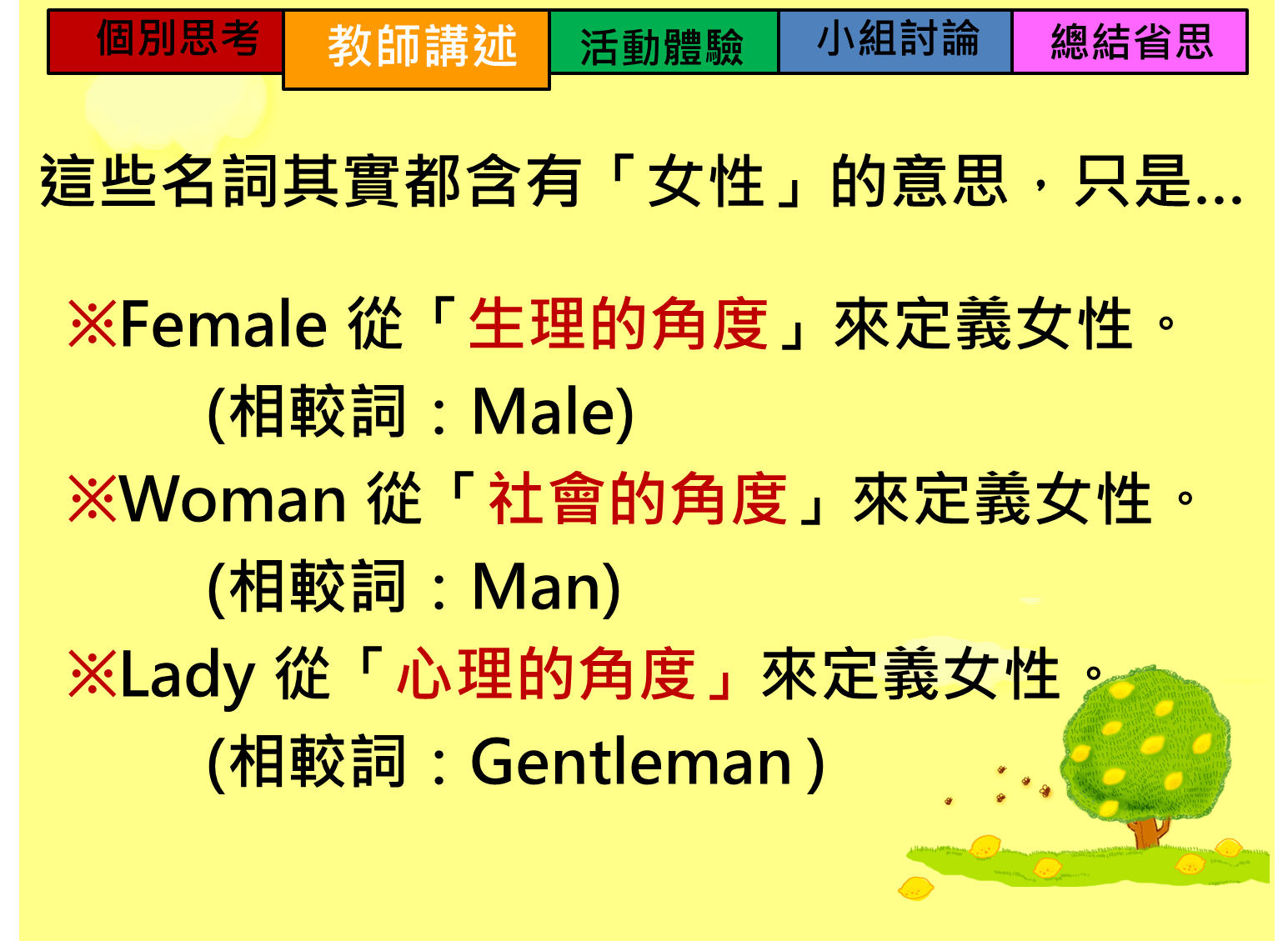 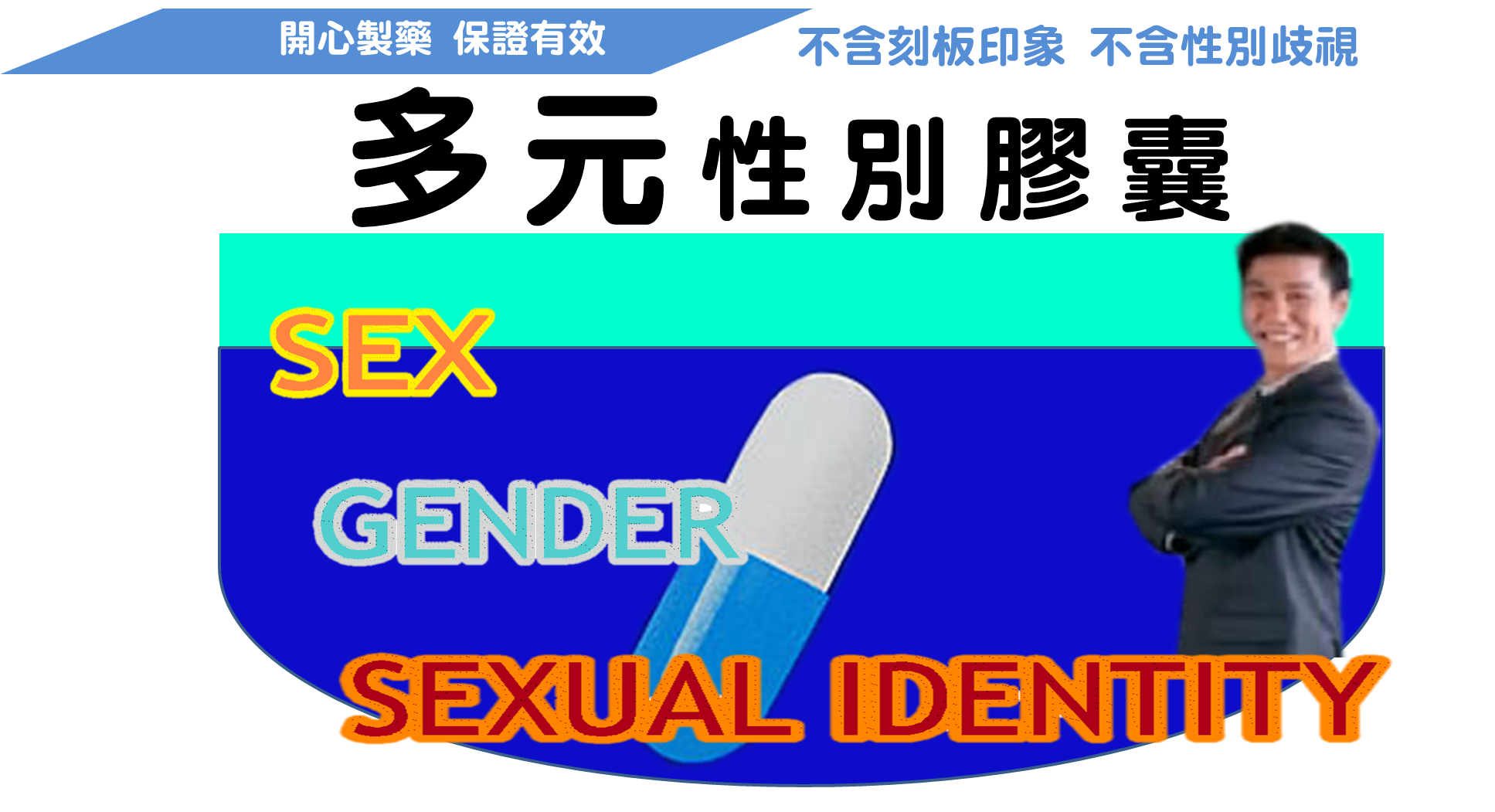 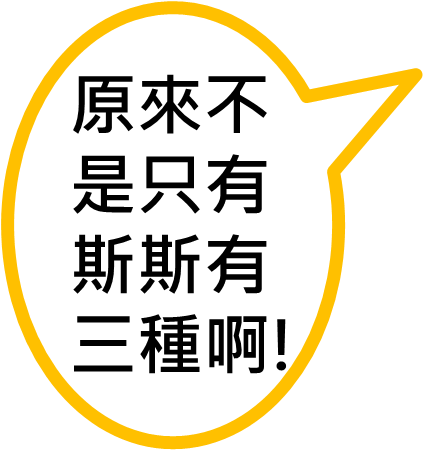 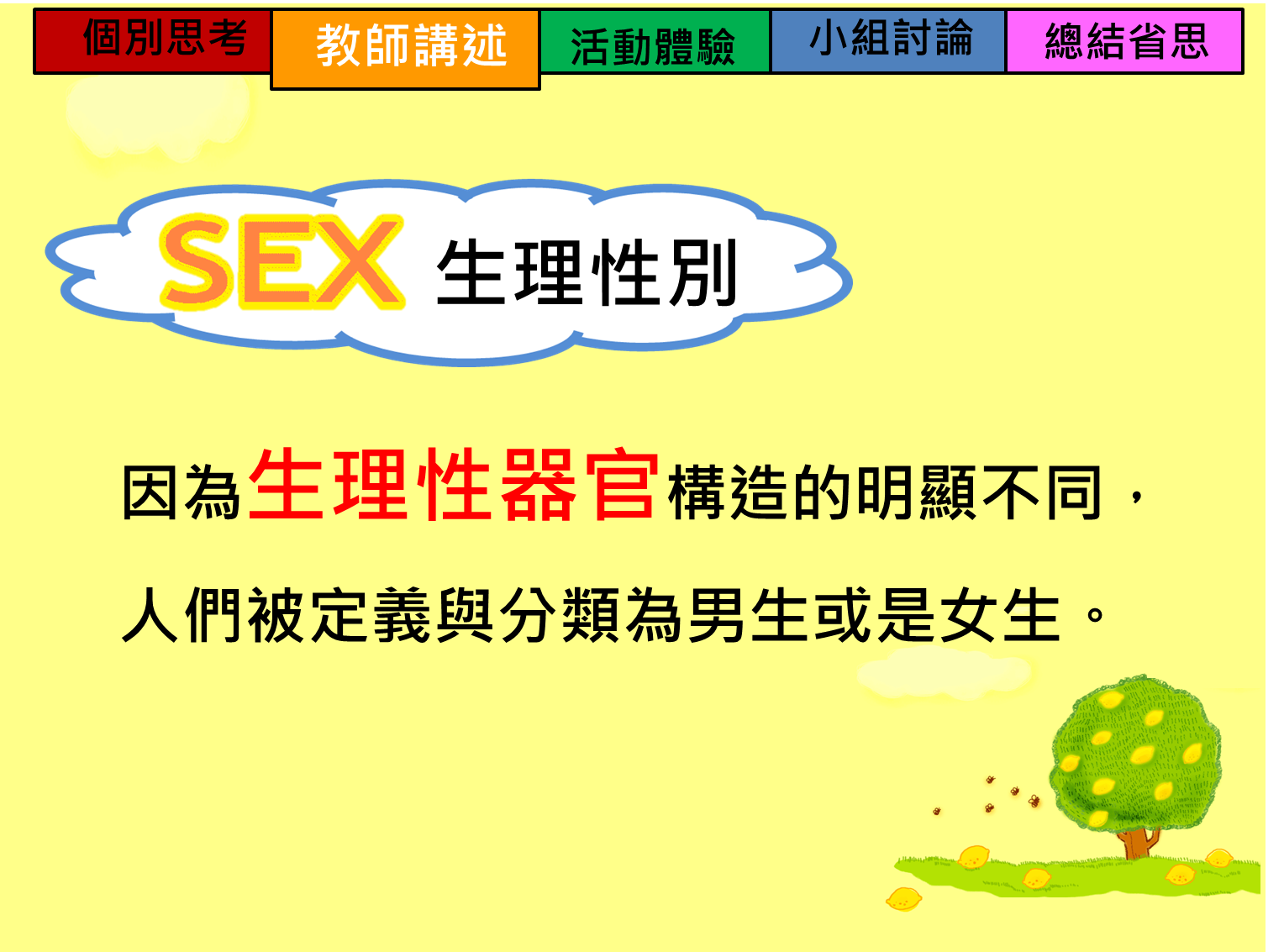 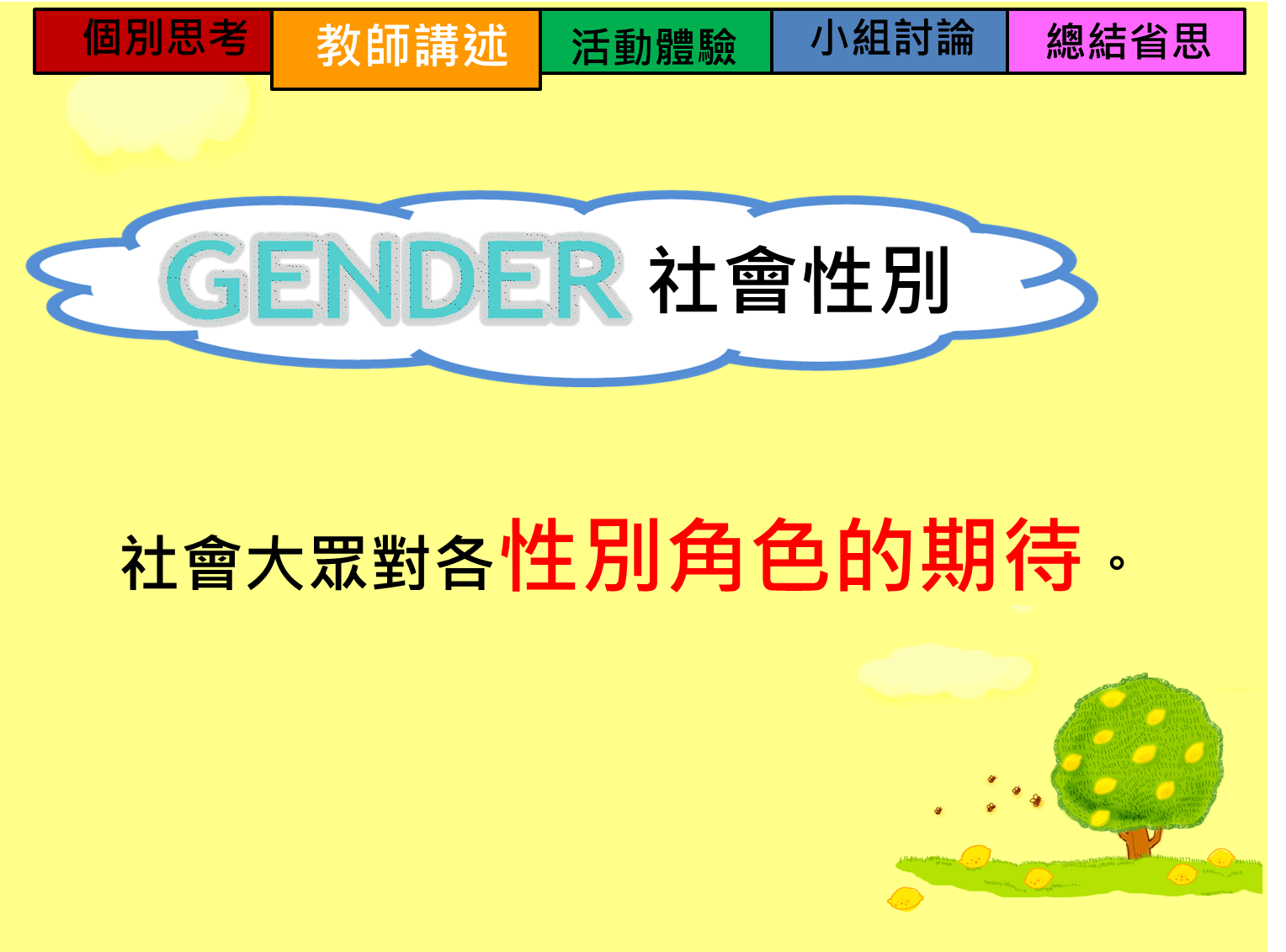 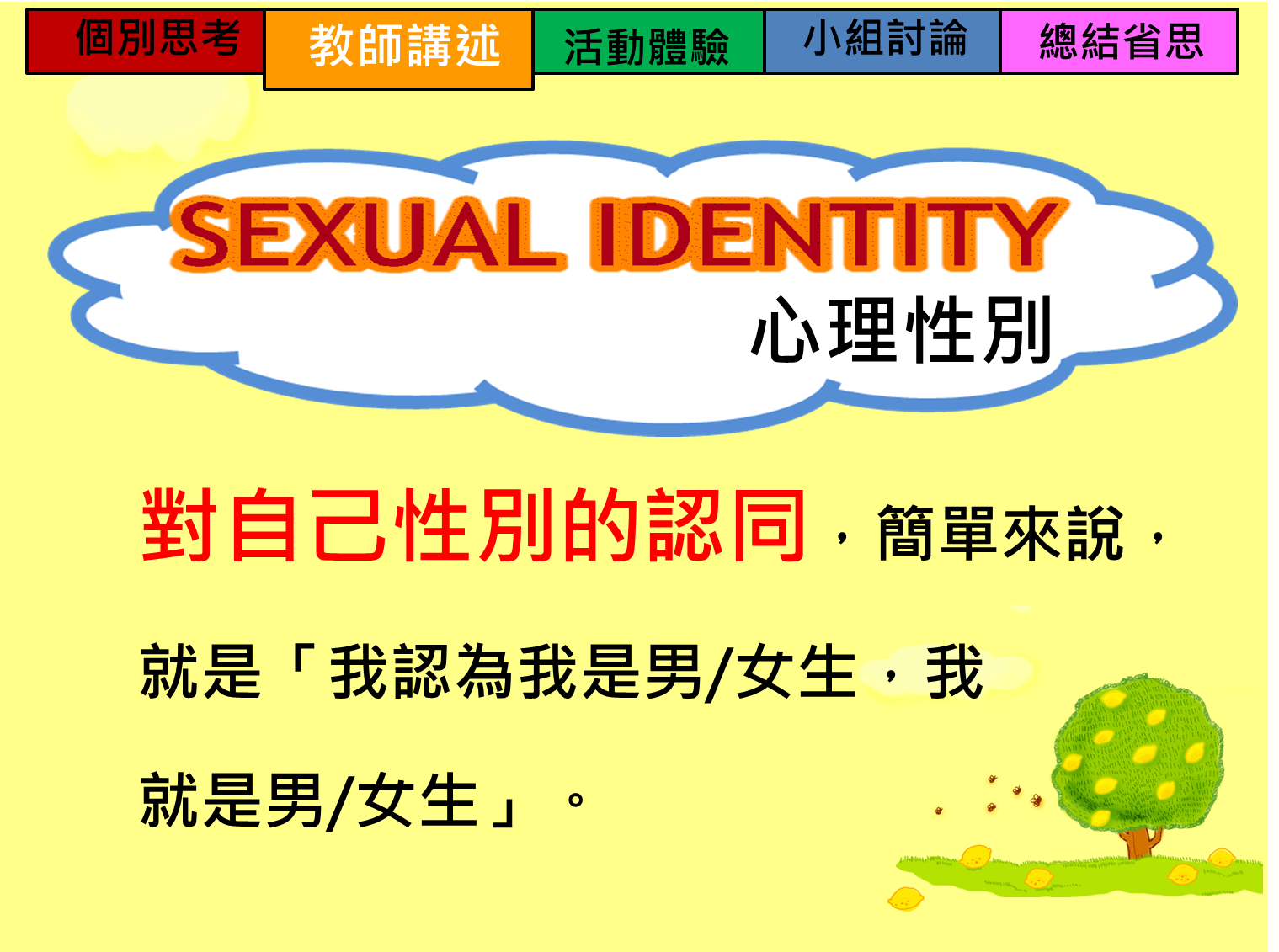 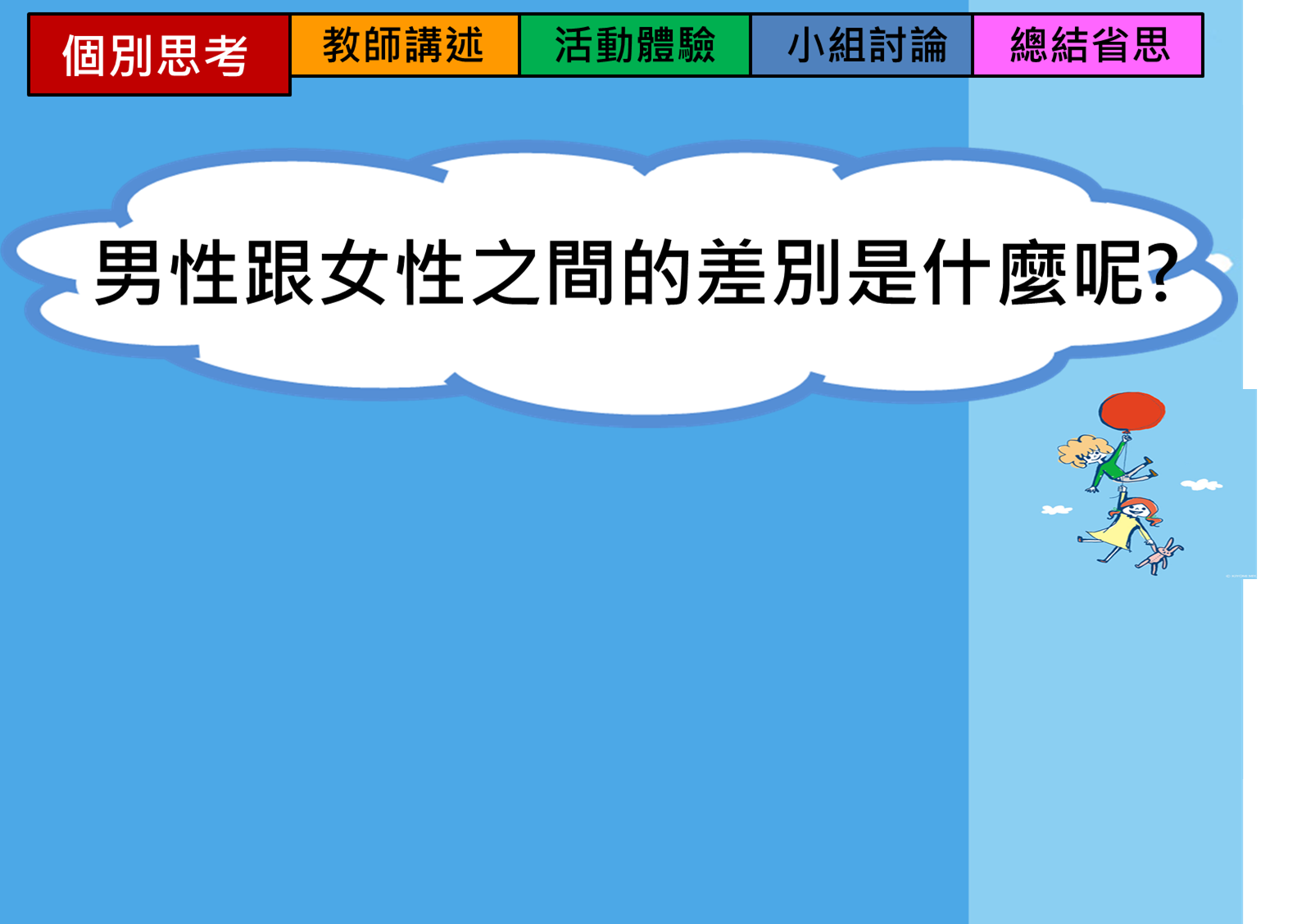 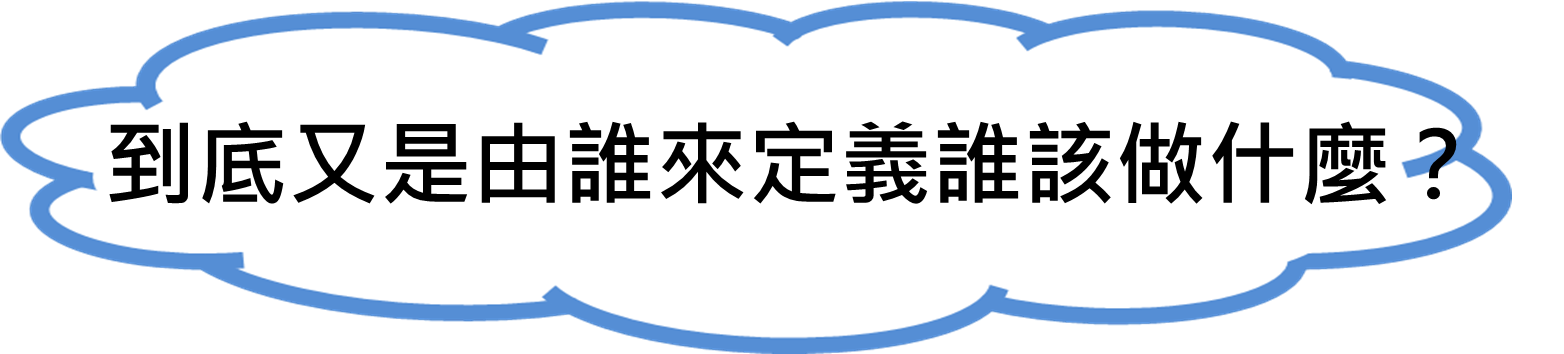 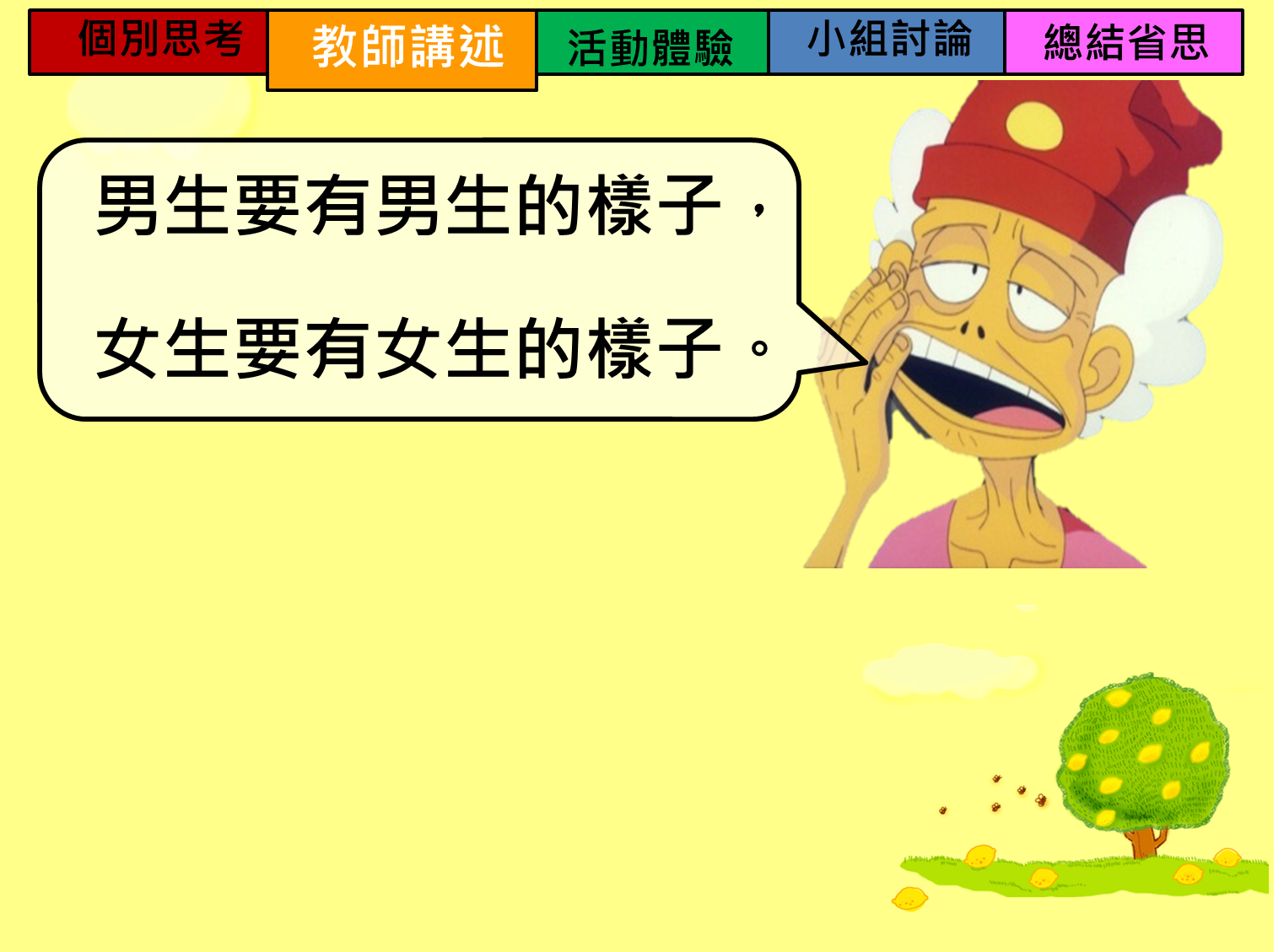 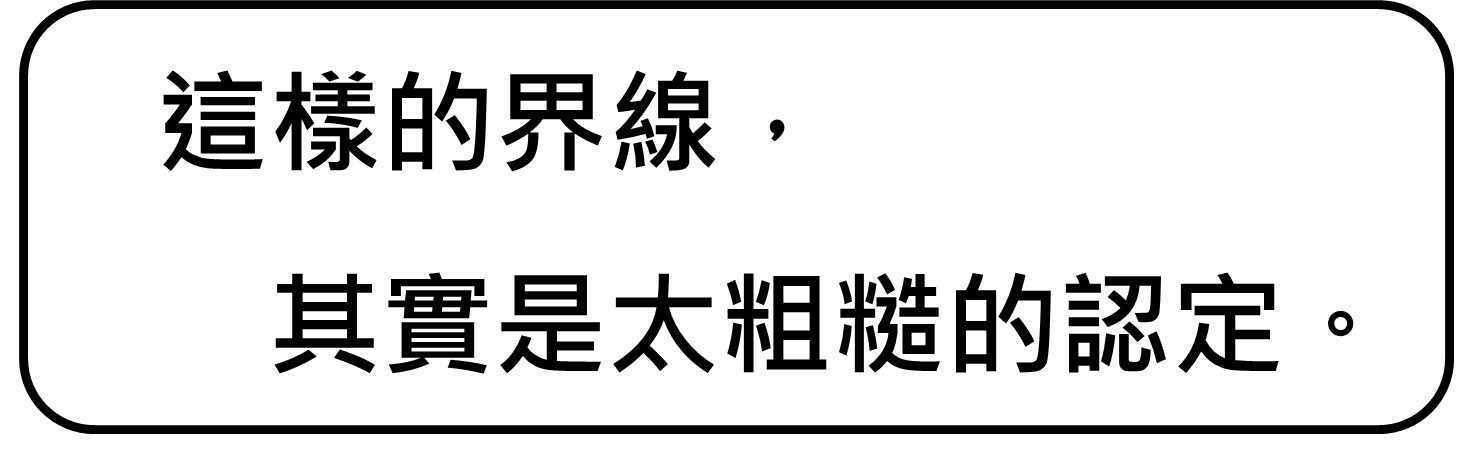 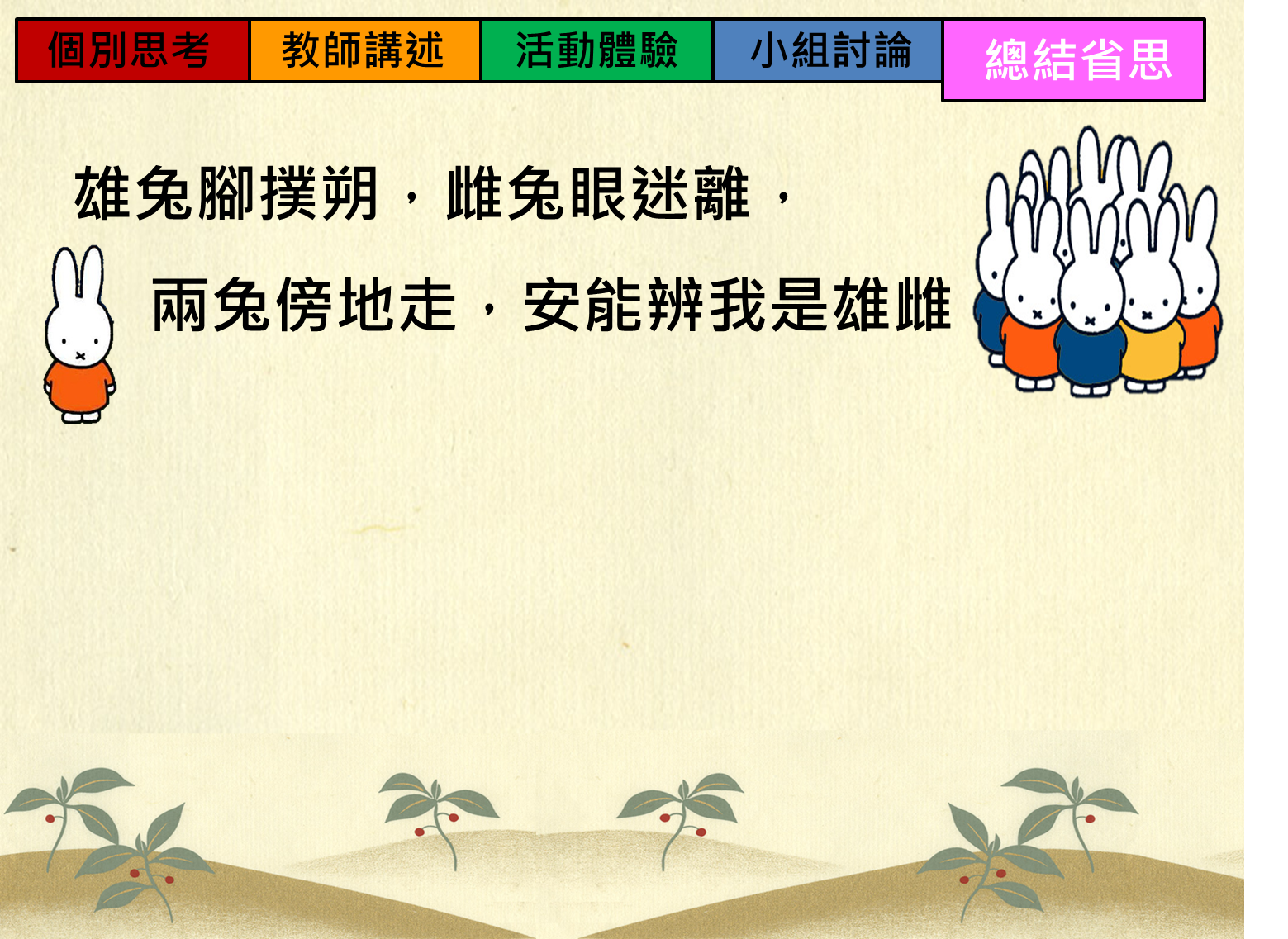 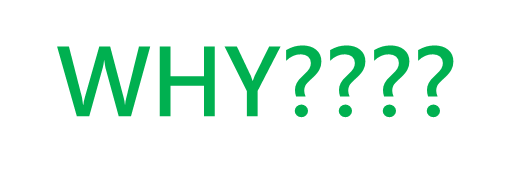 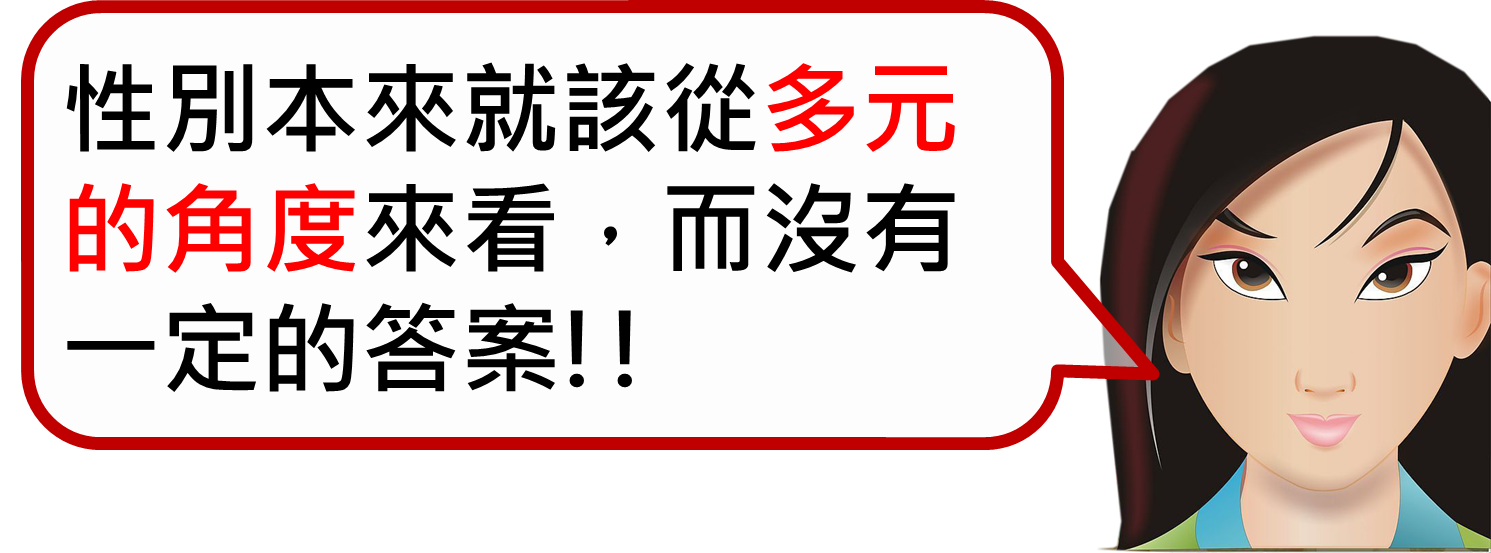 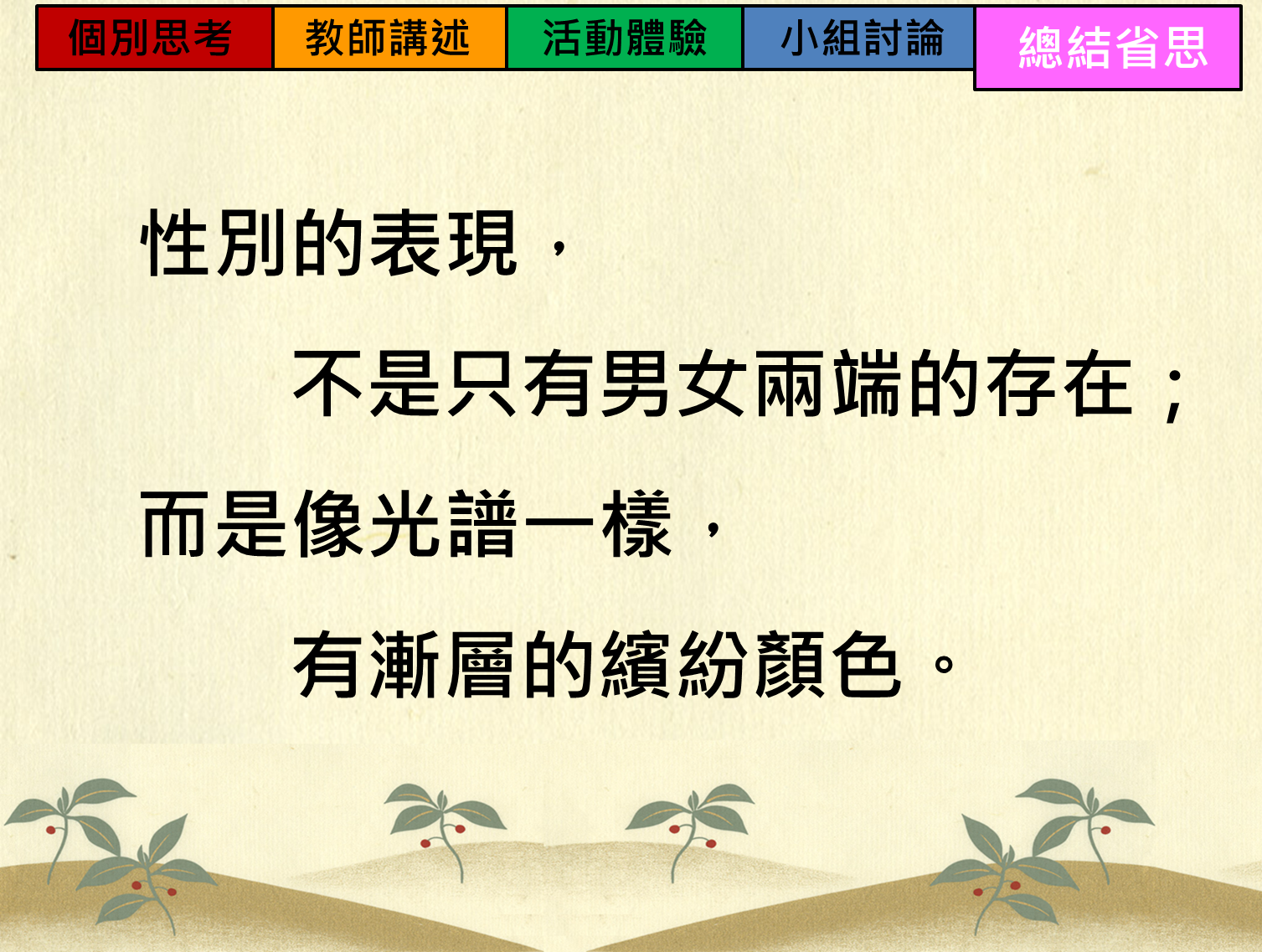 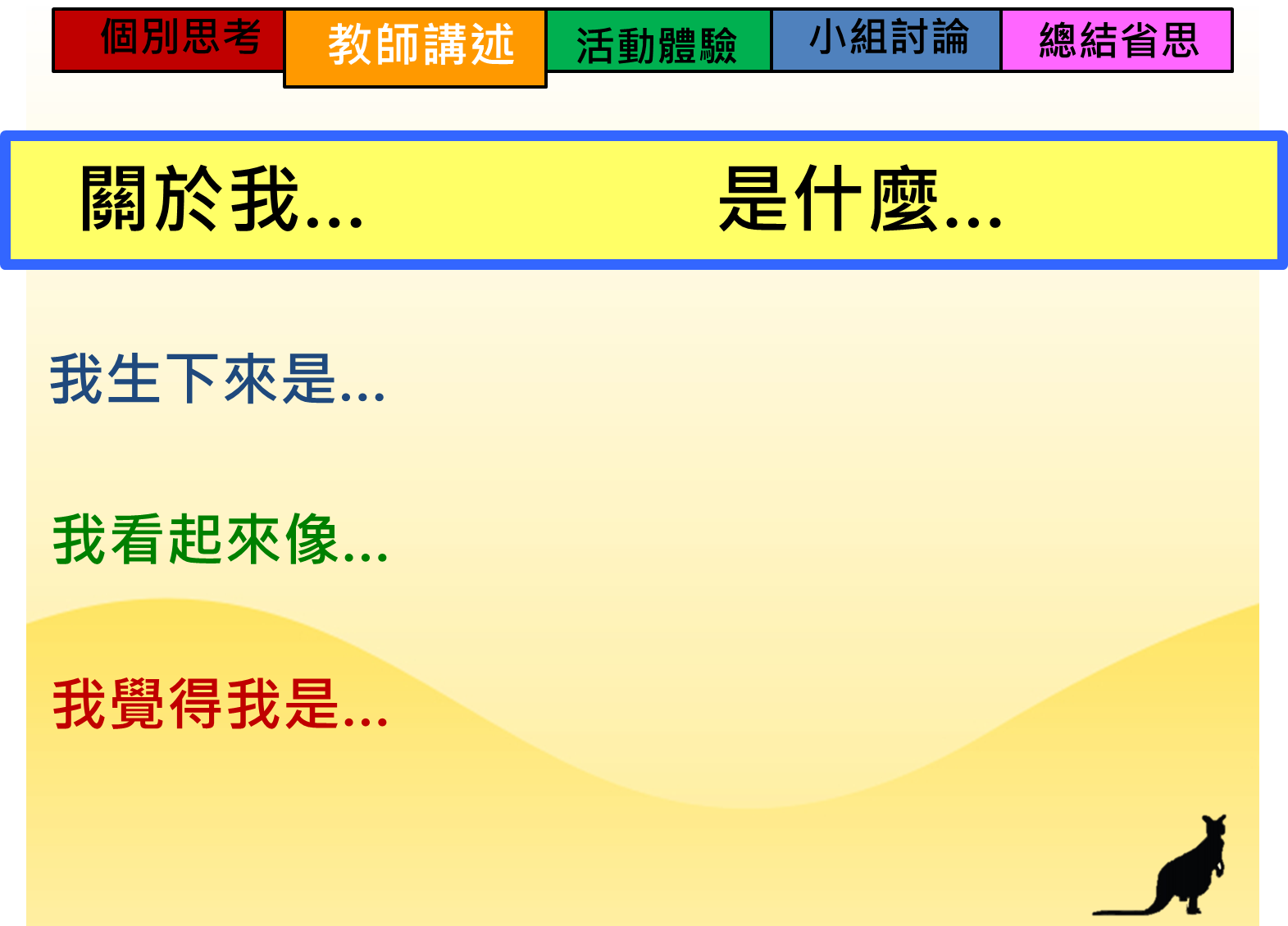 ♂
♀
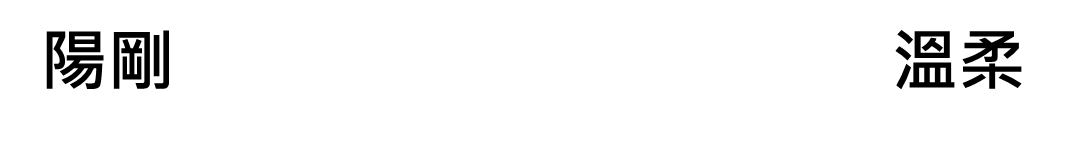 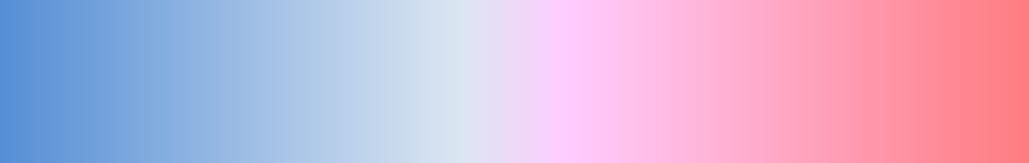 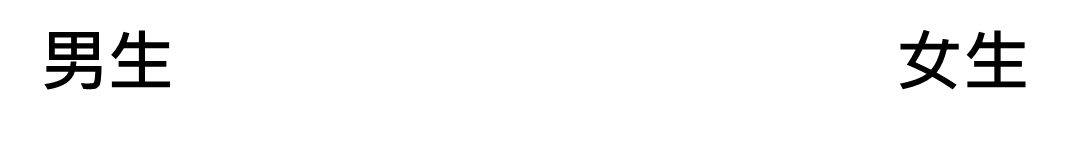 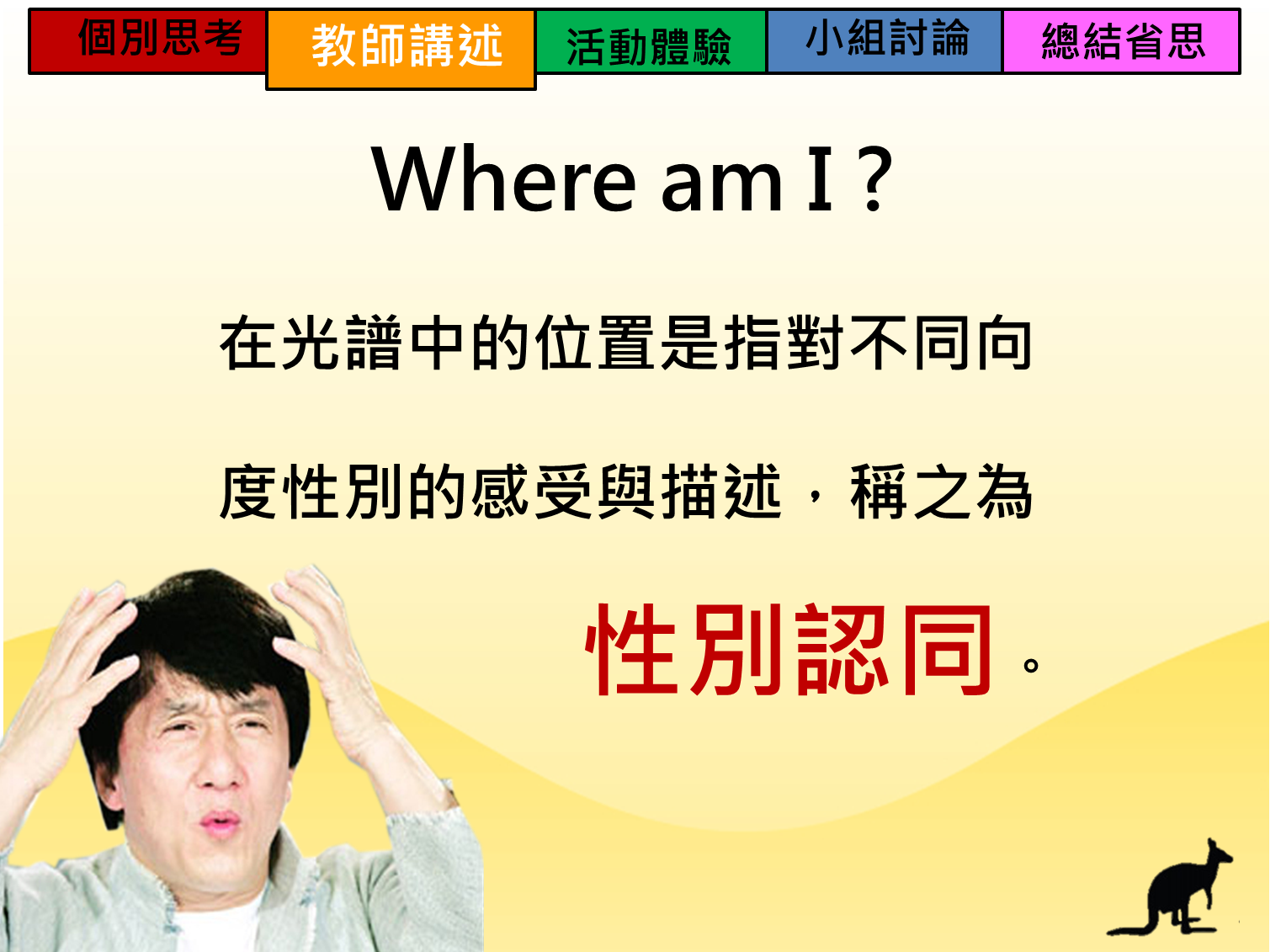 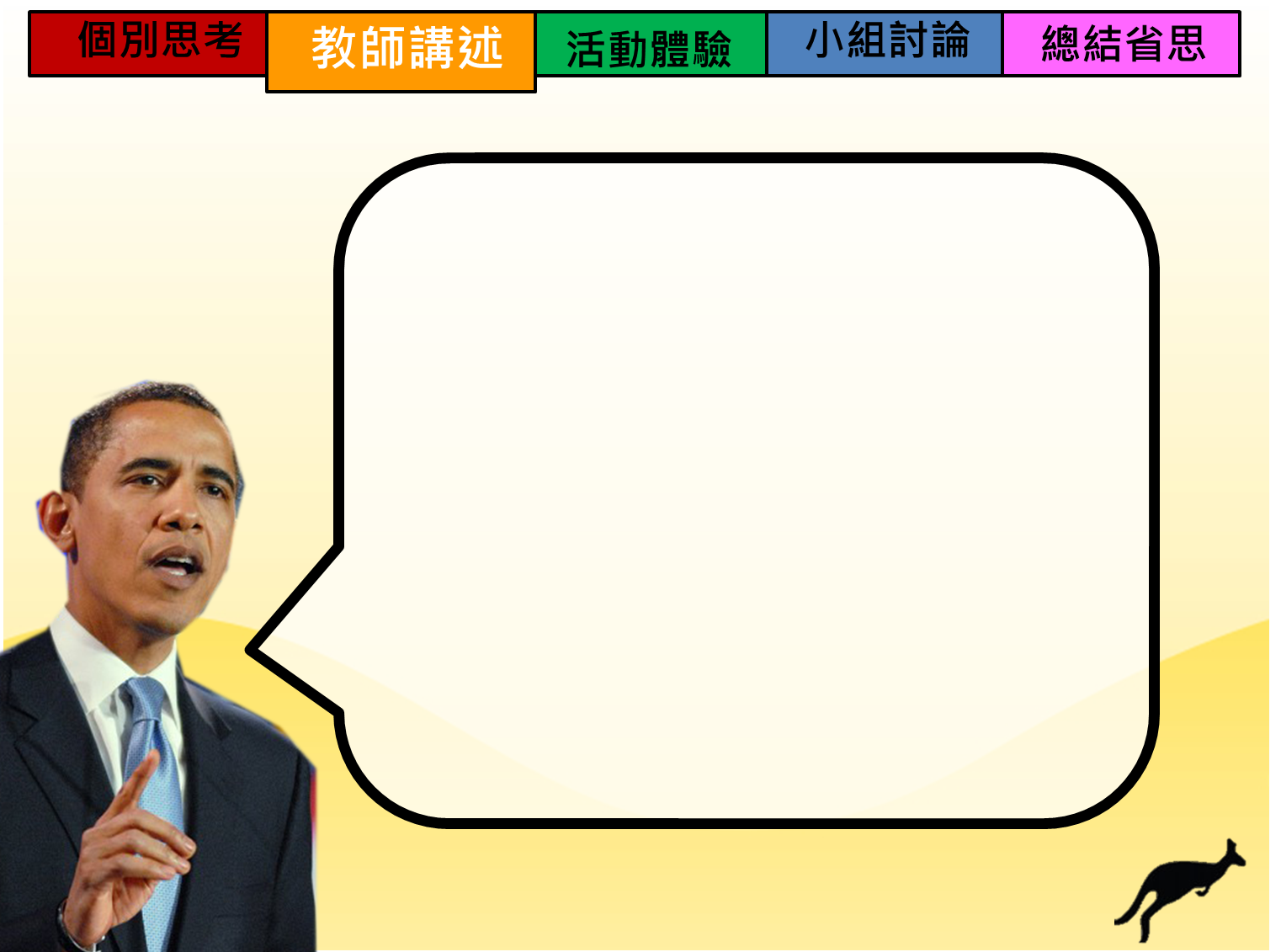 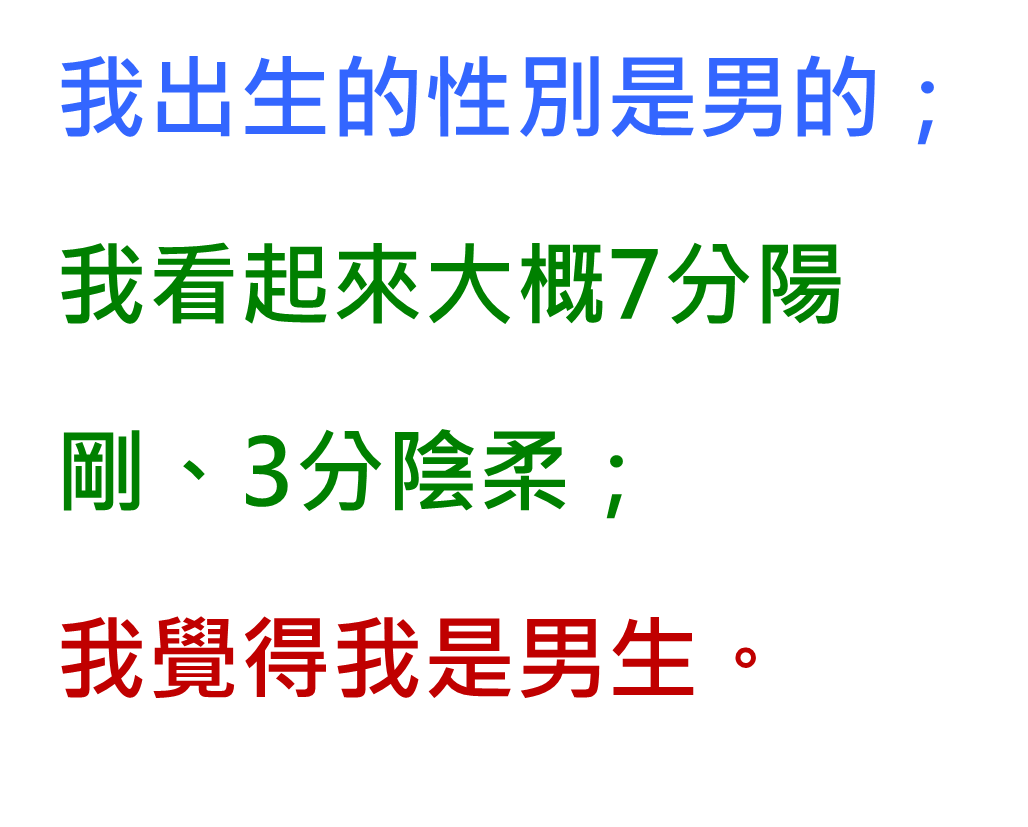 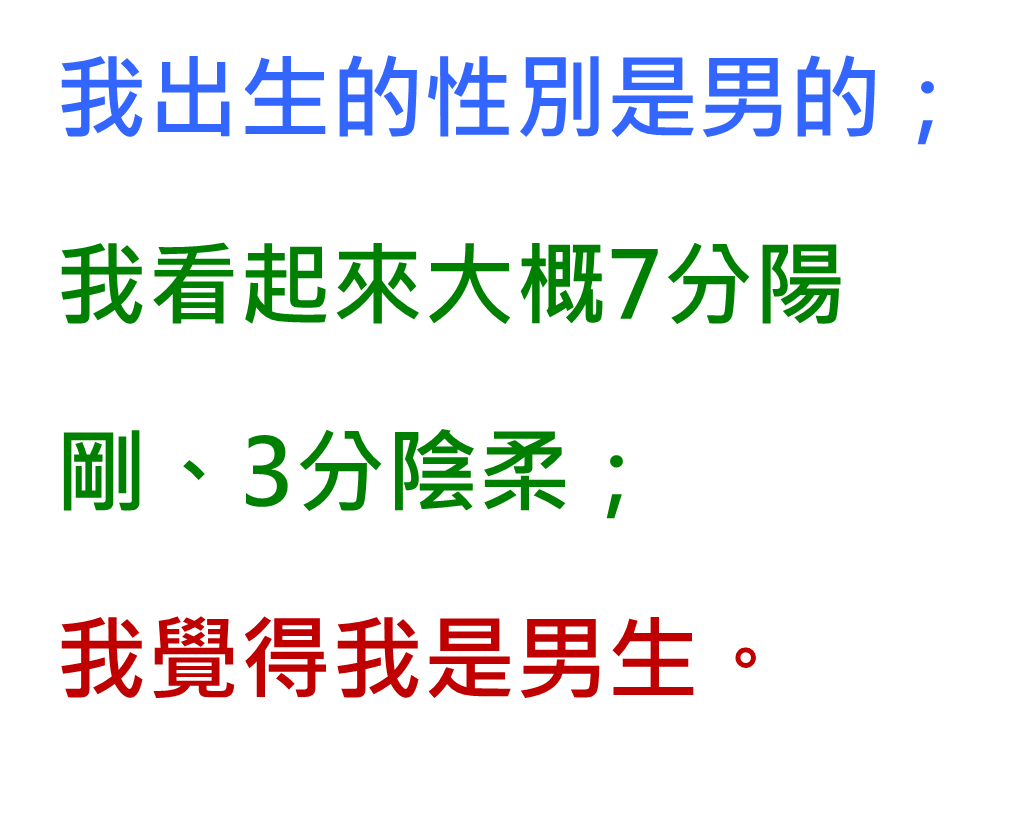 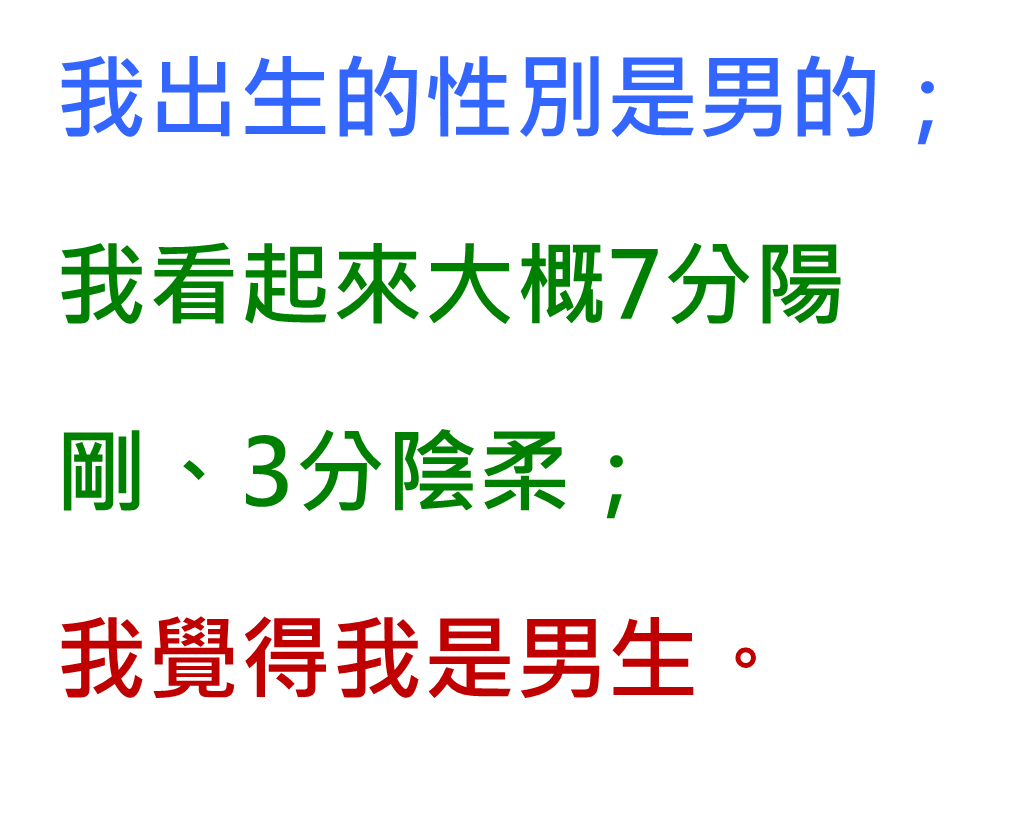 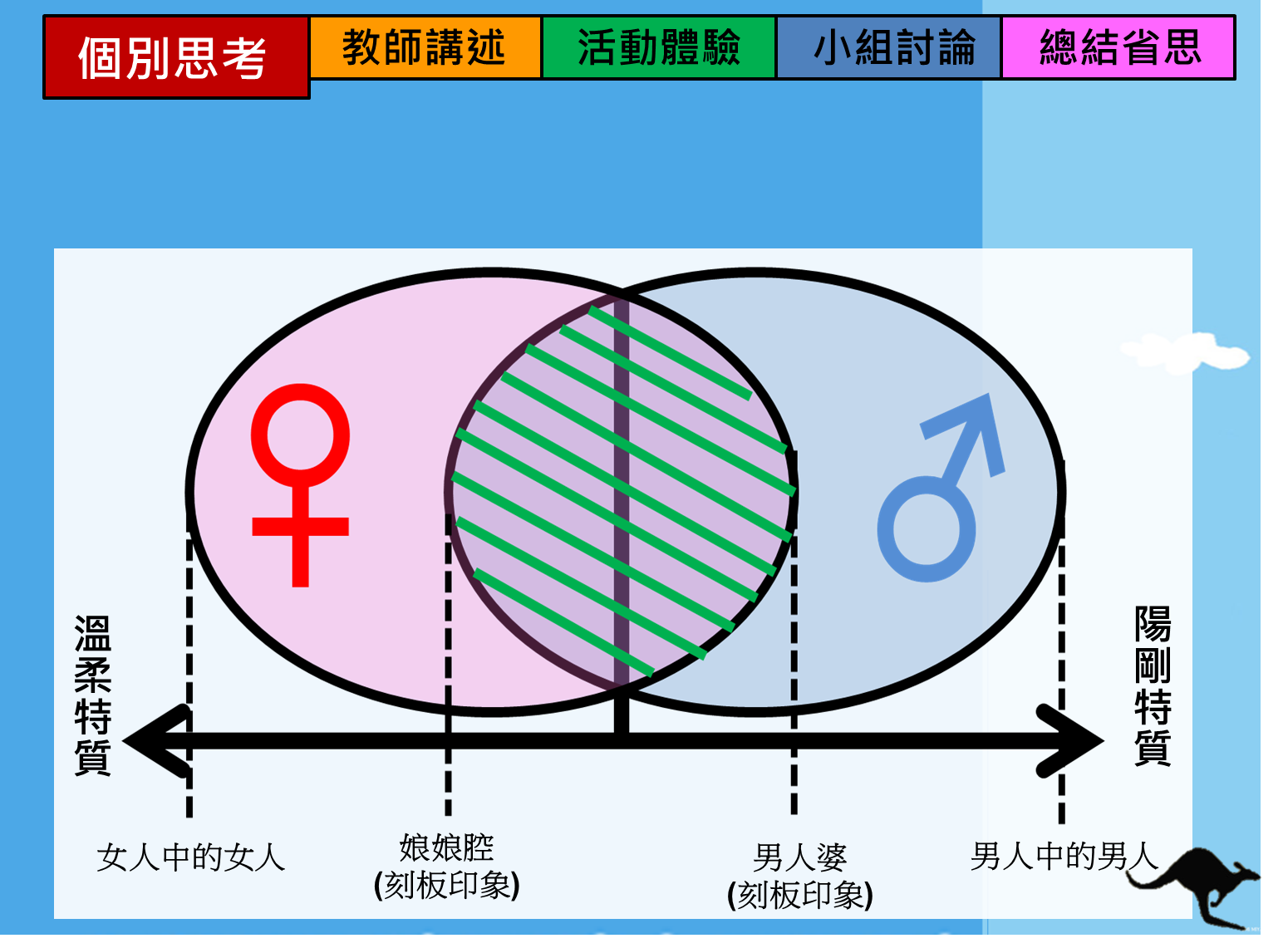 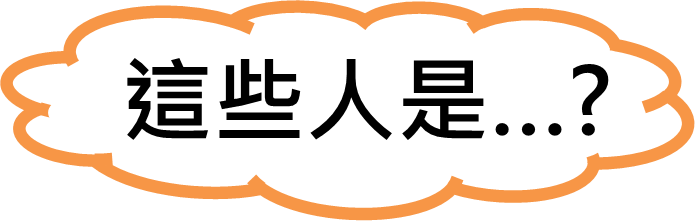 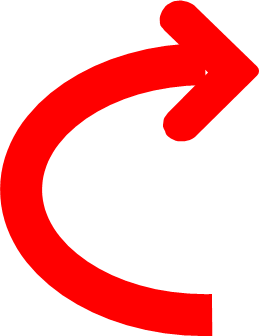 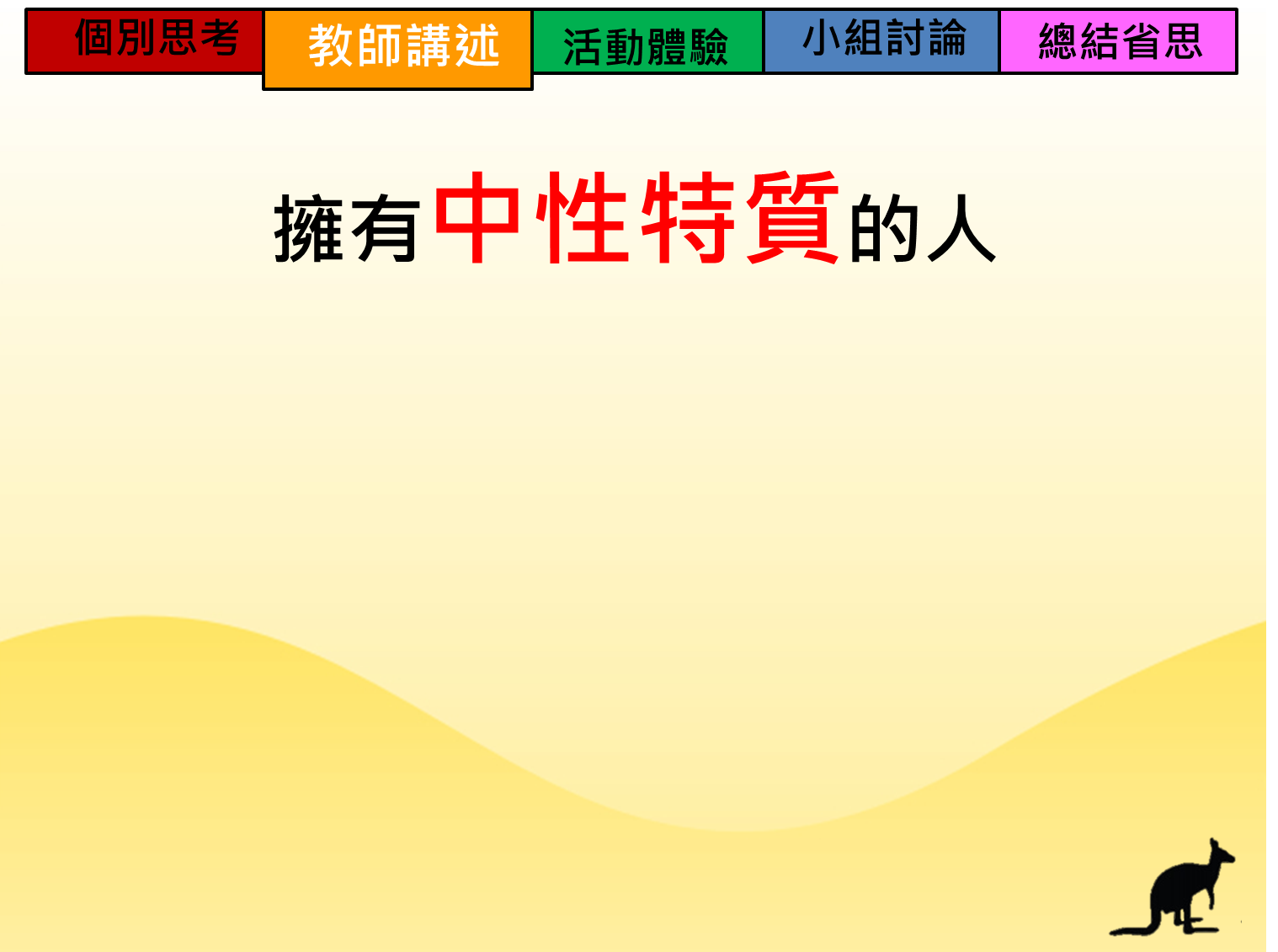 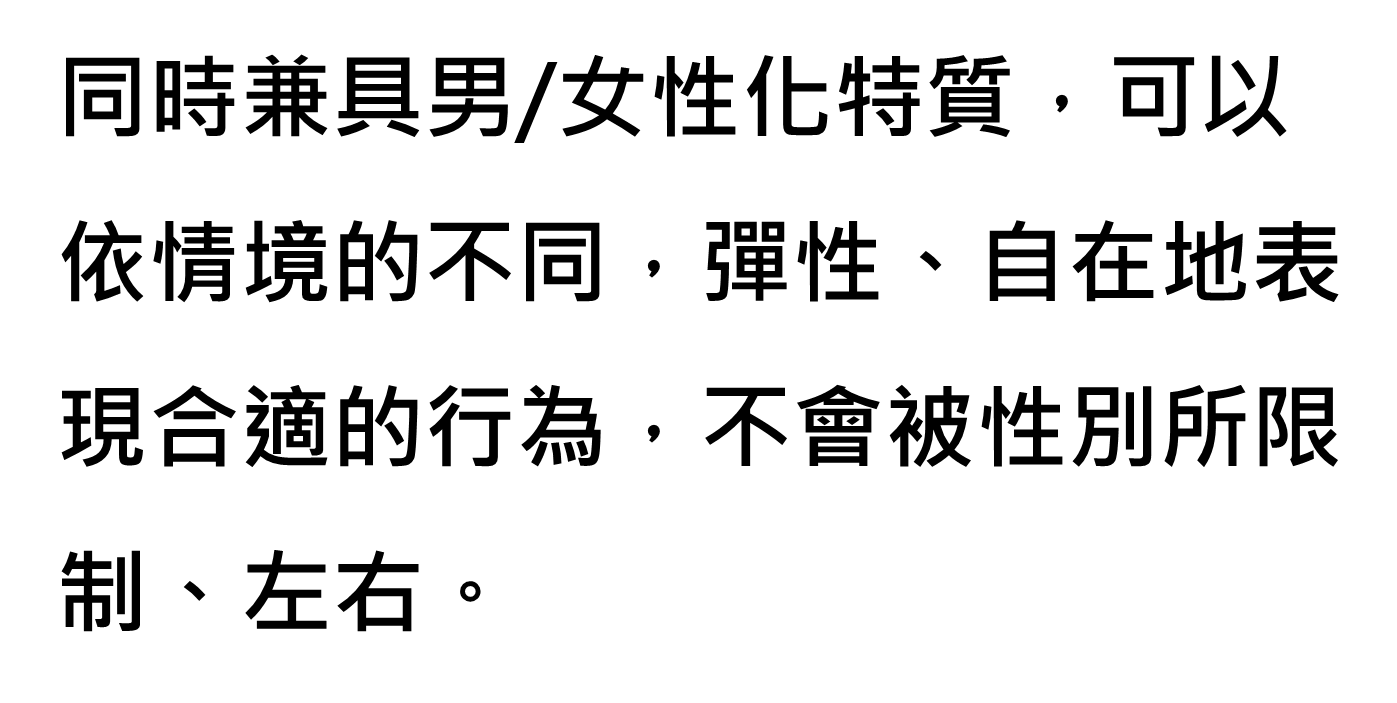 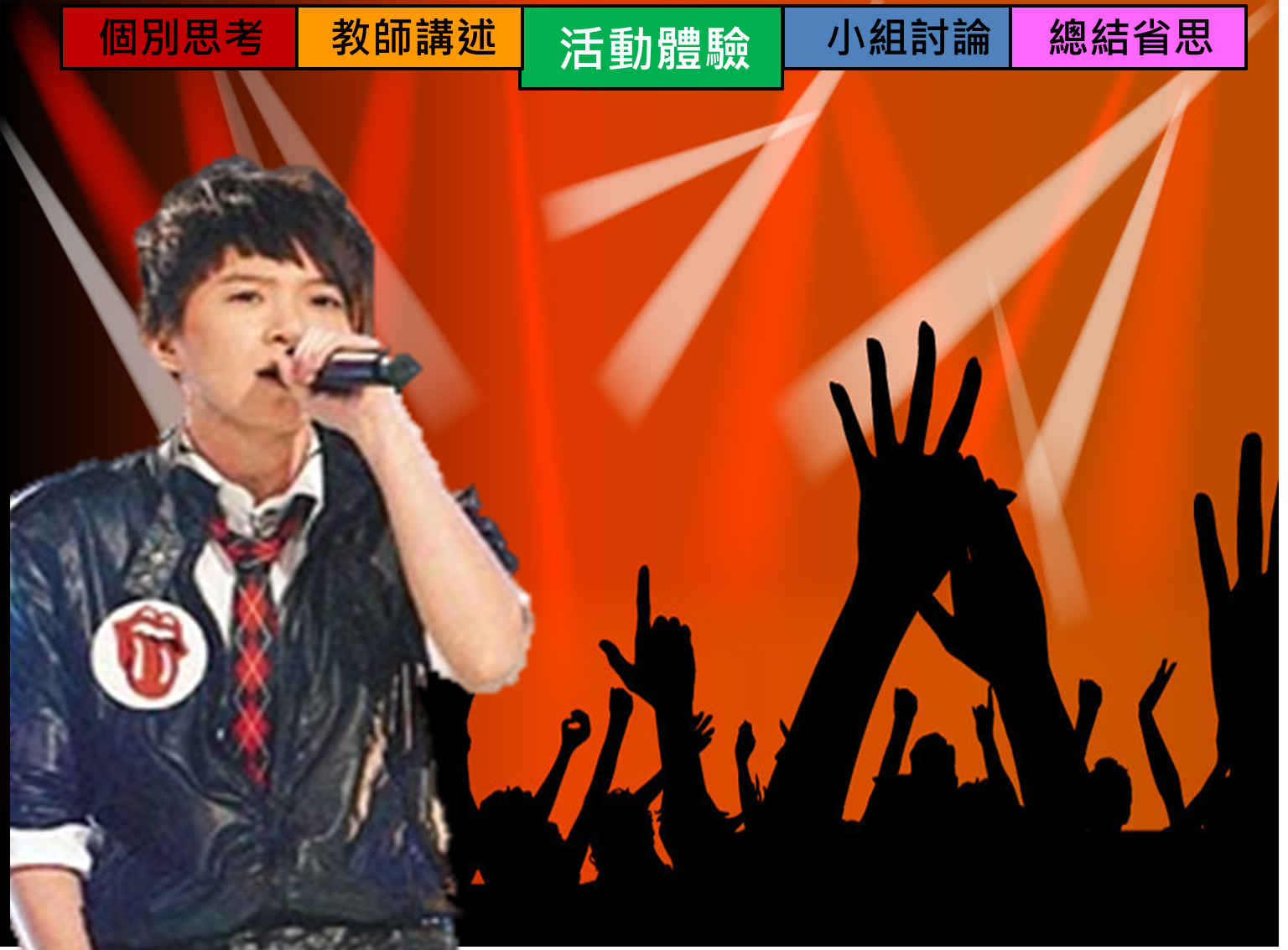 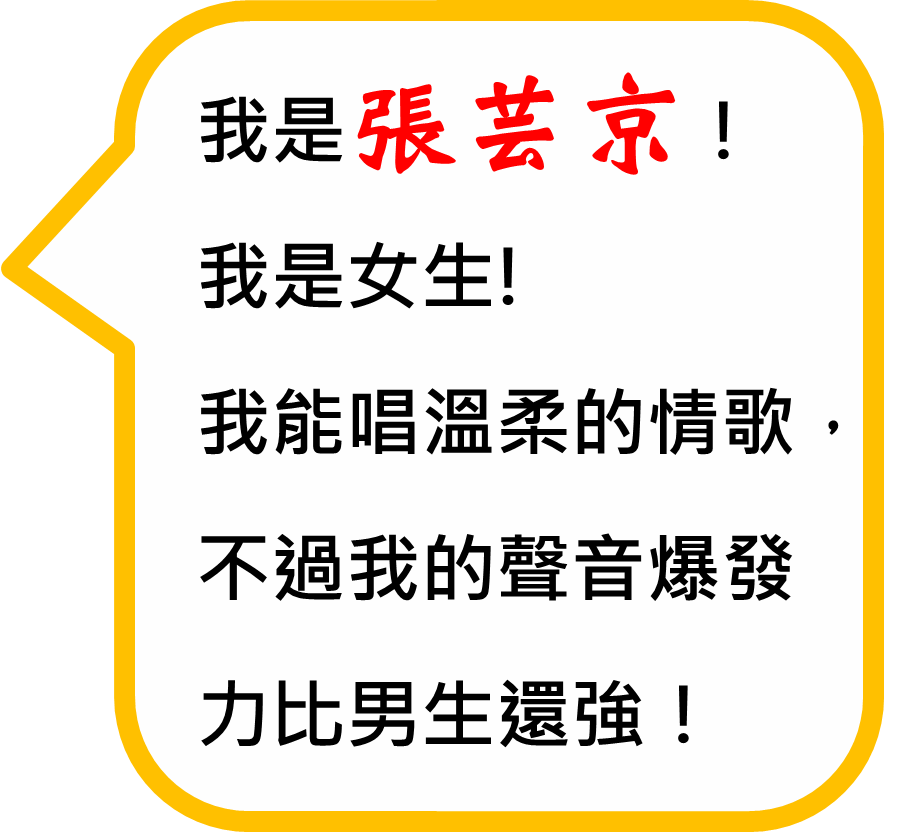 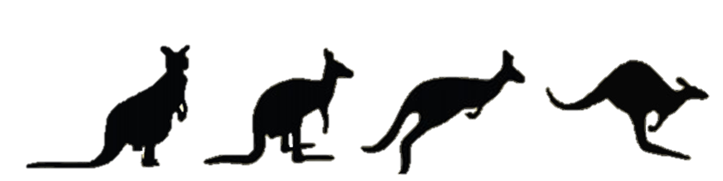 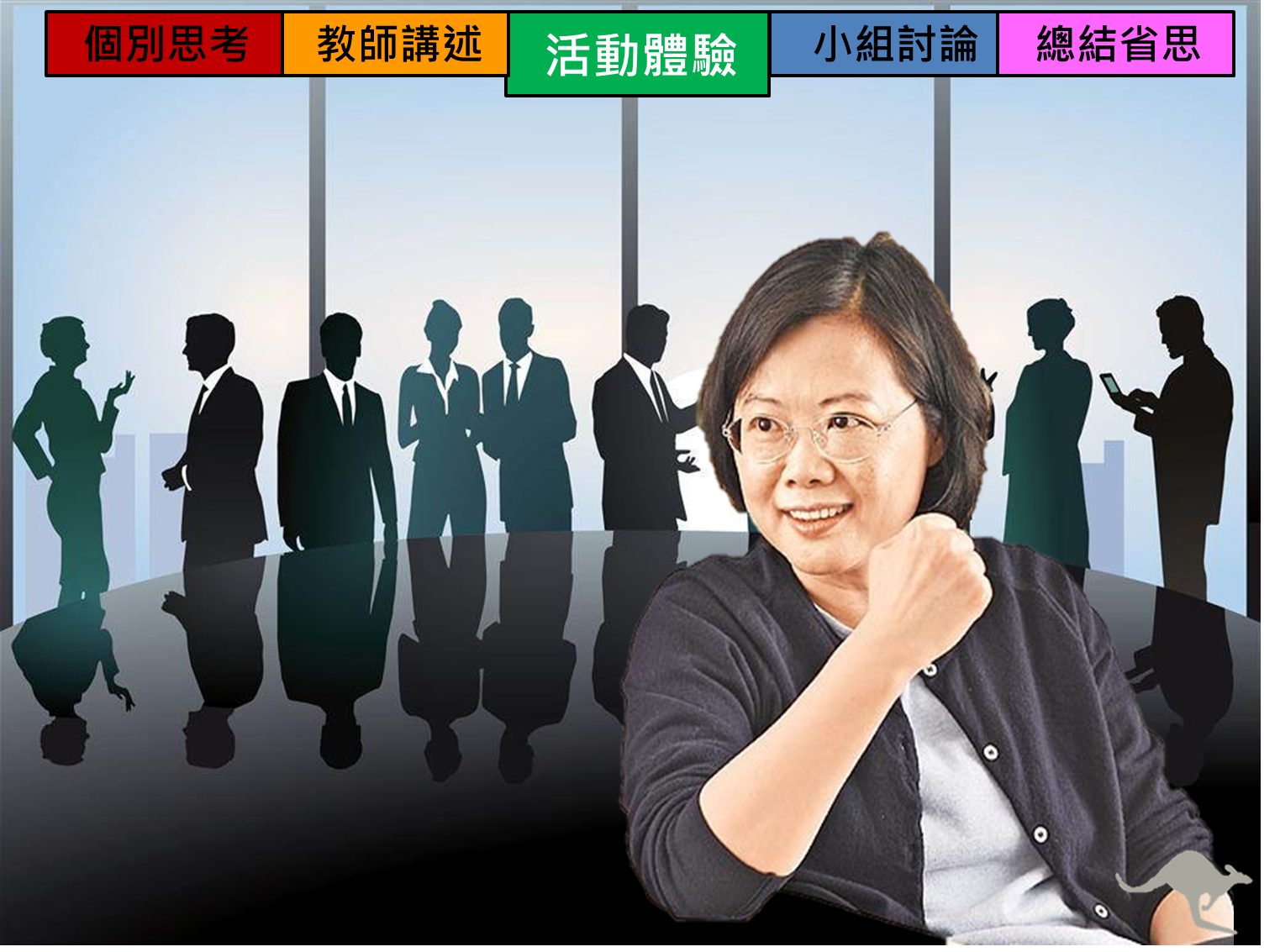 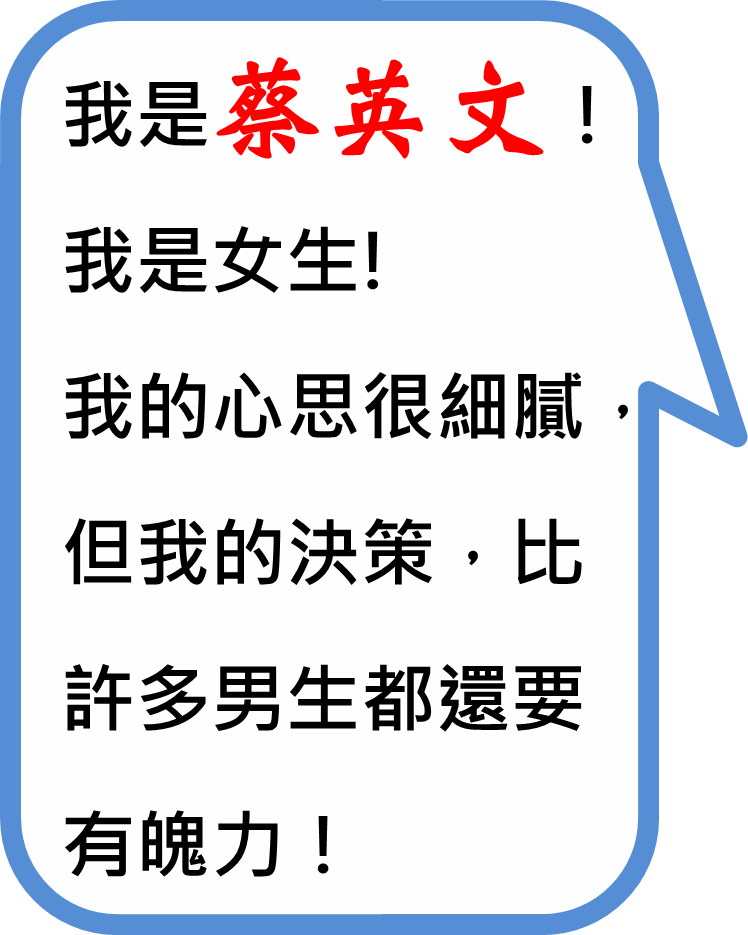 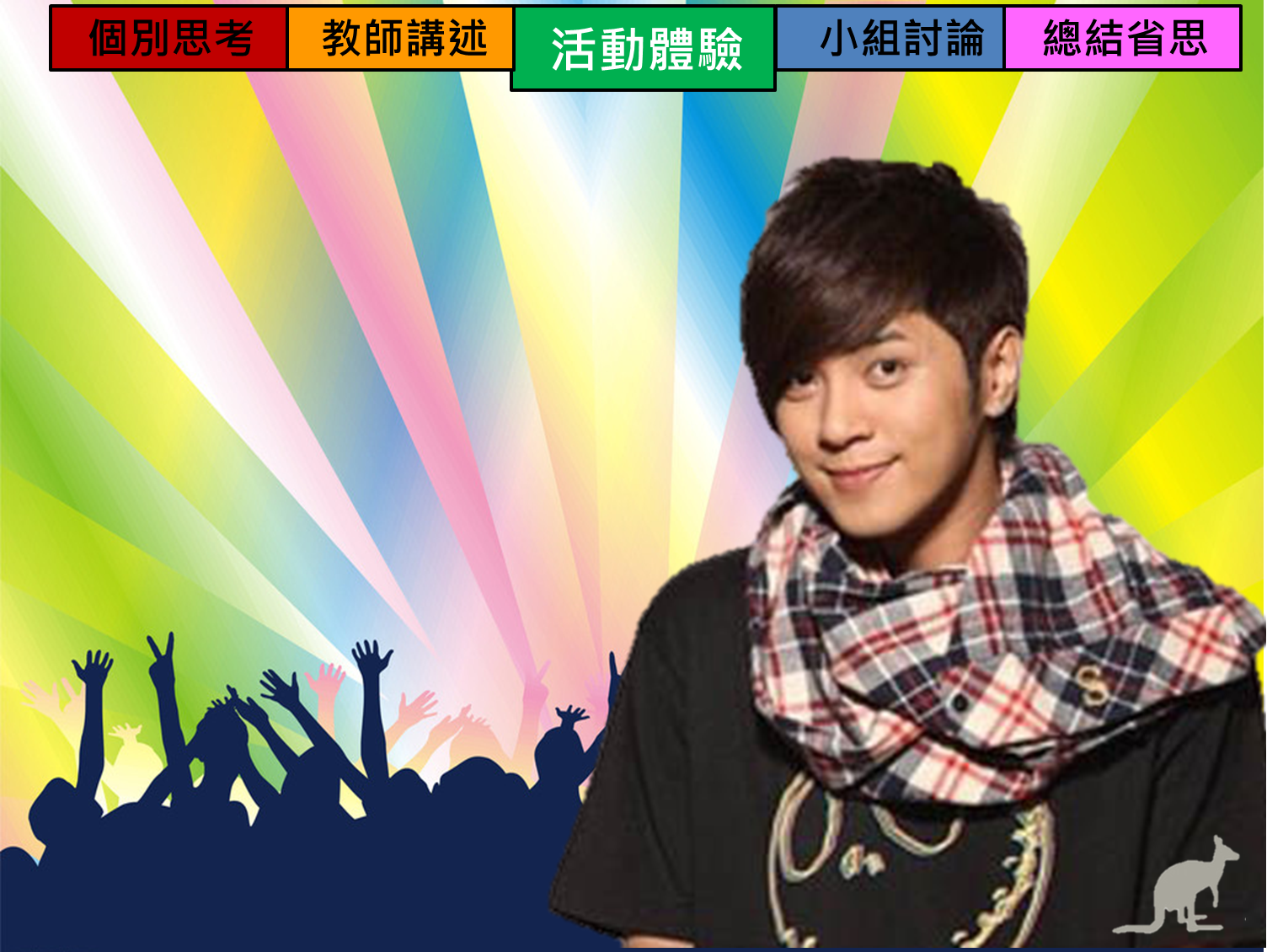 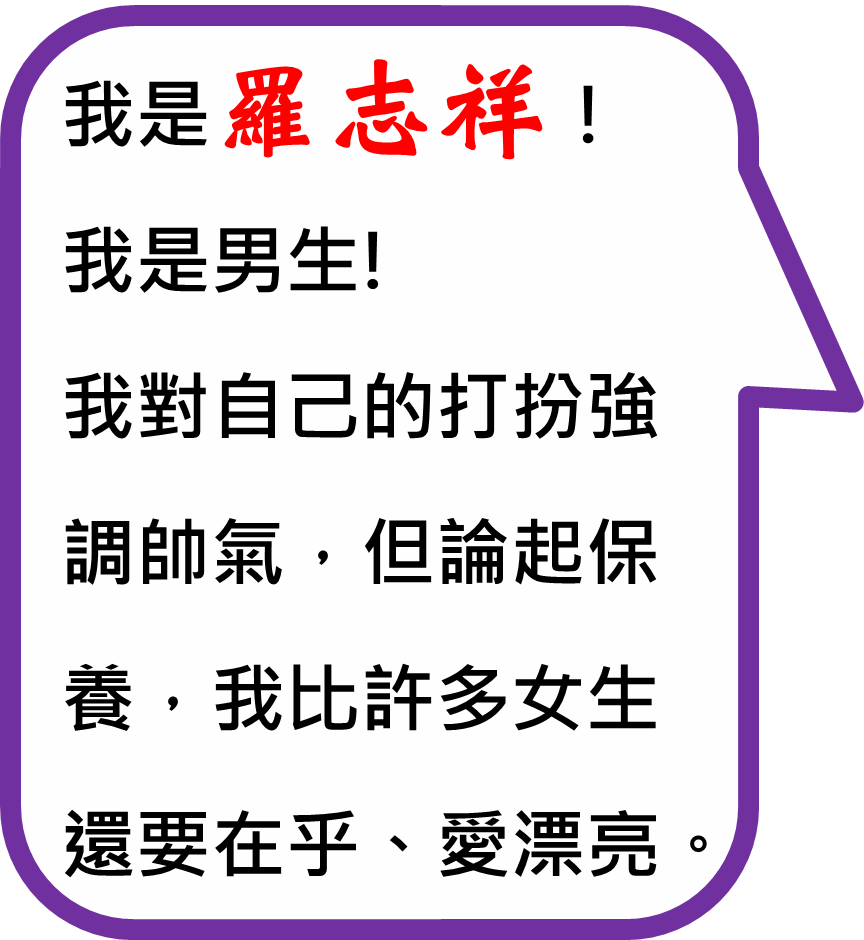 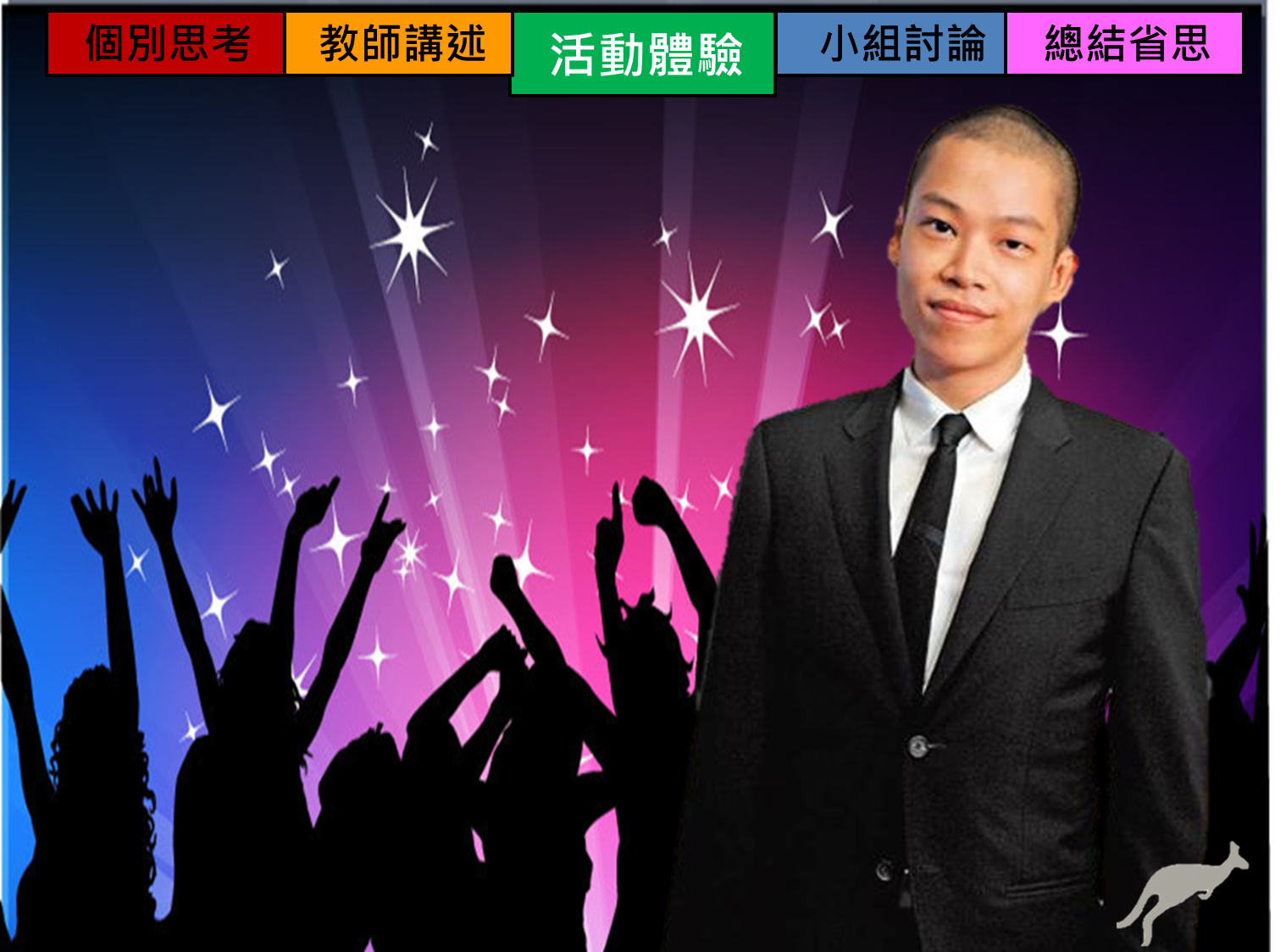 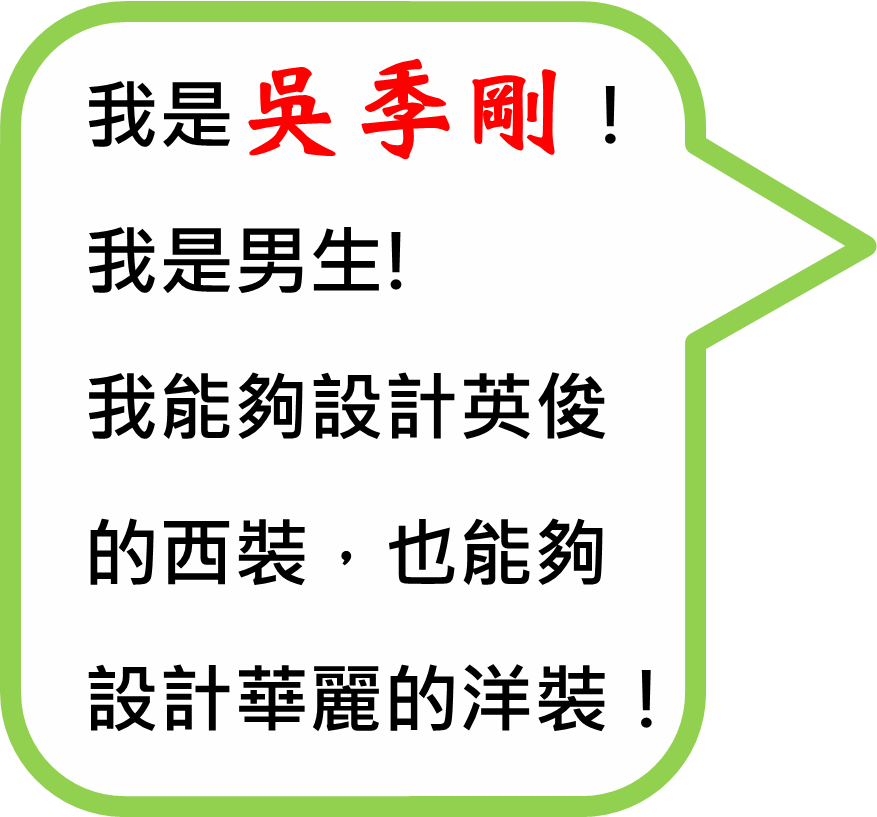 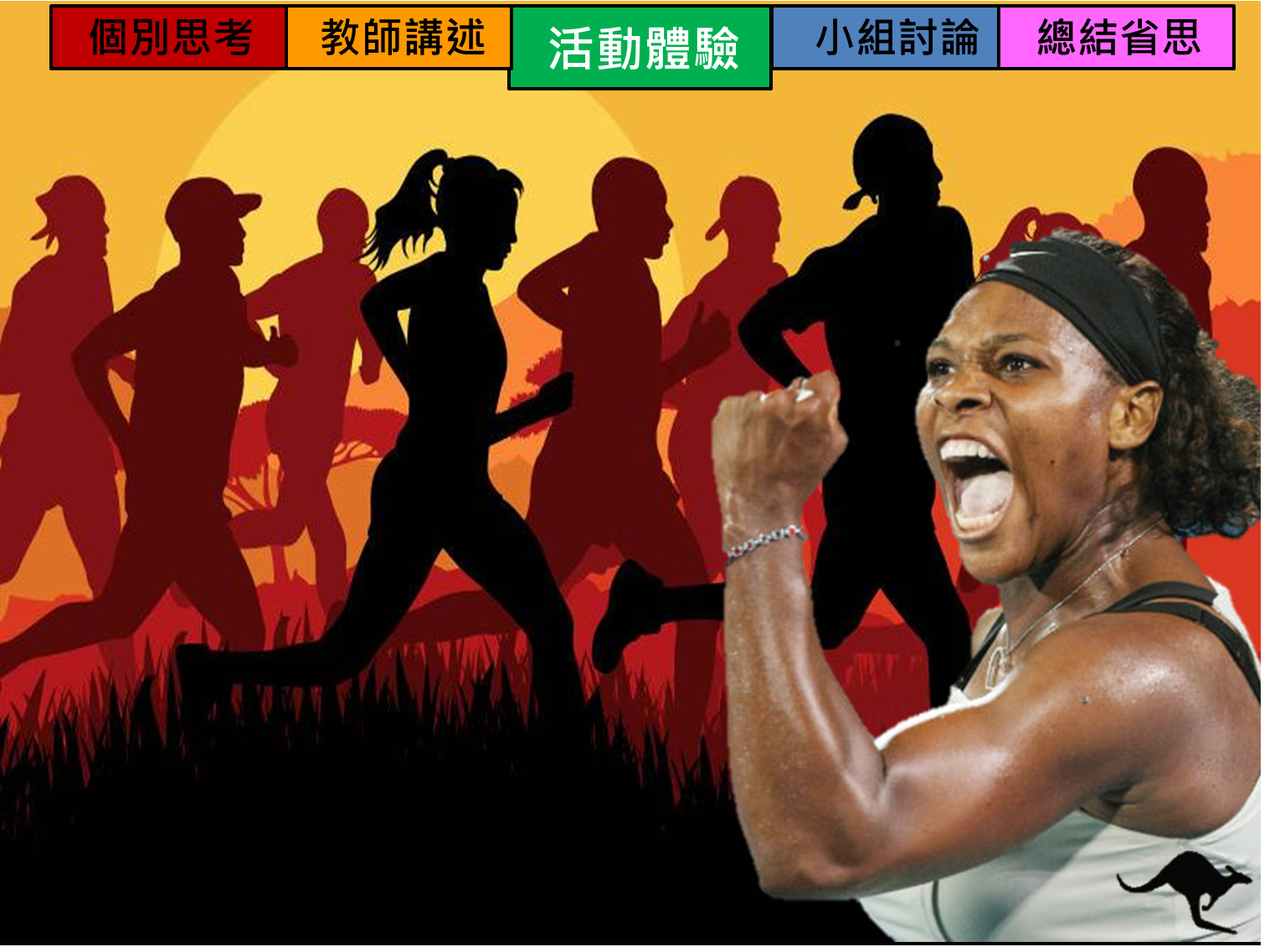 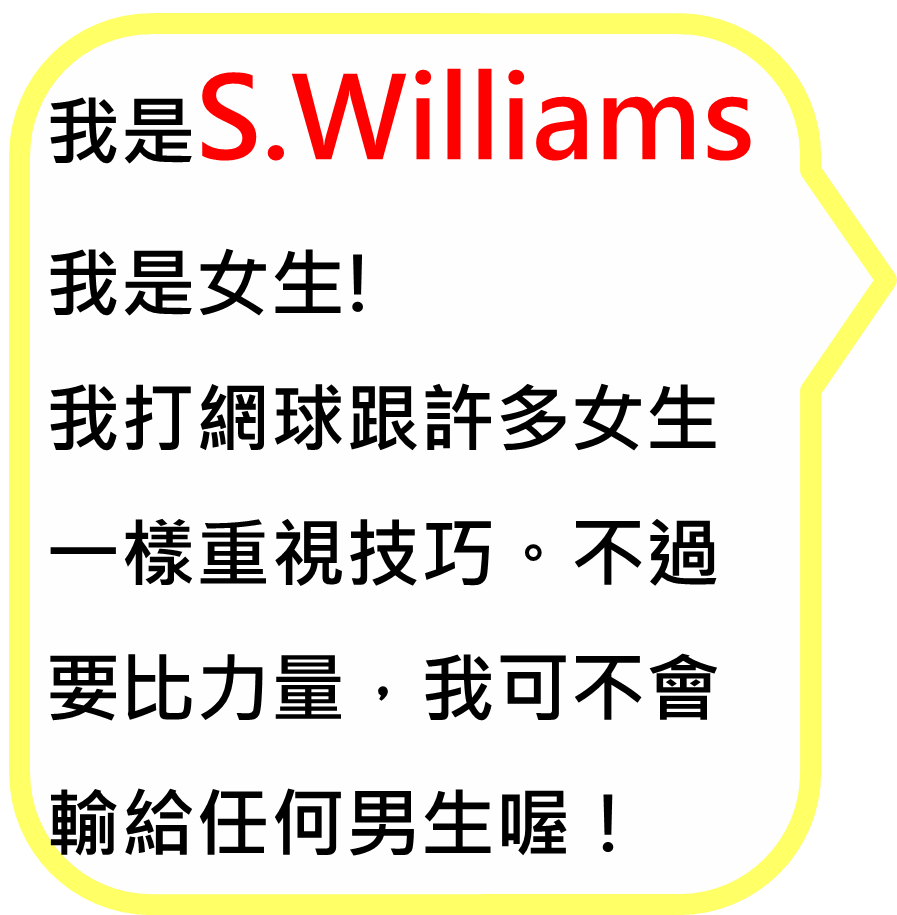 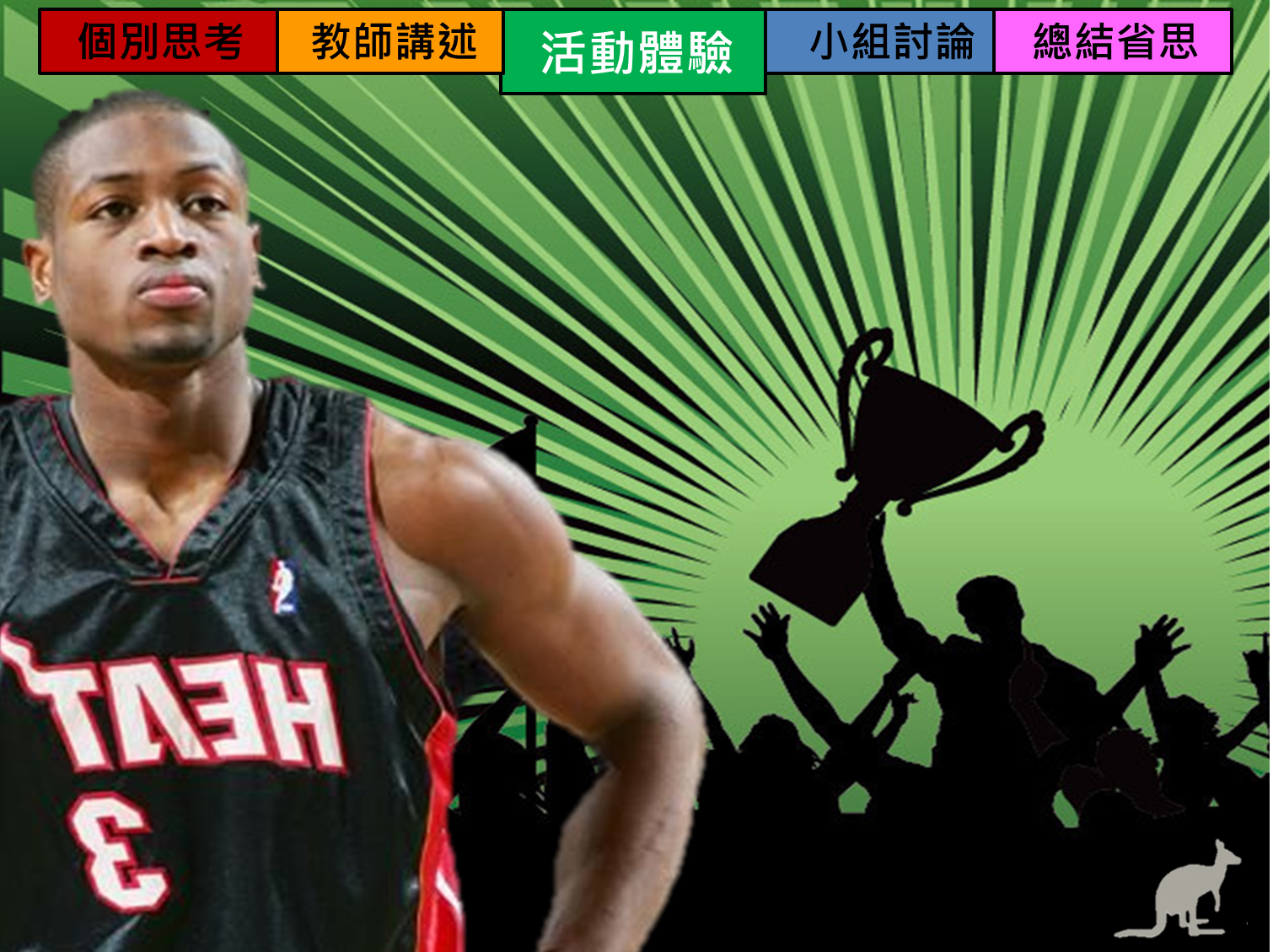 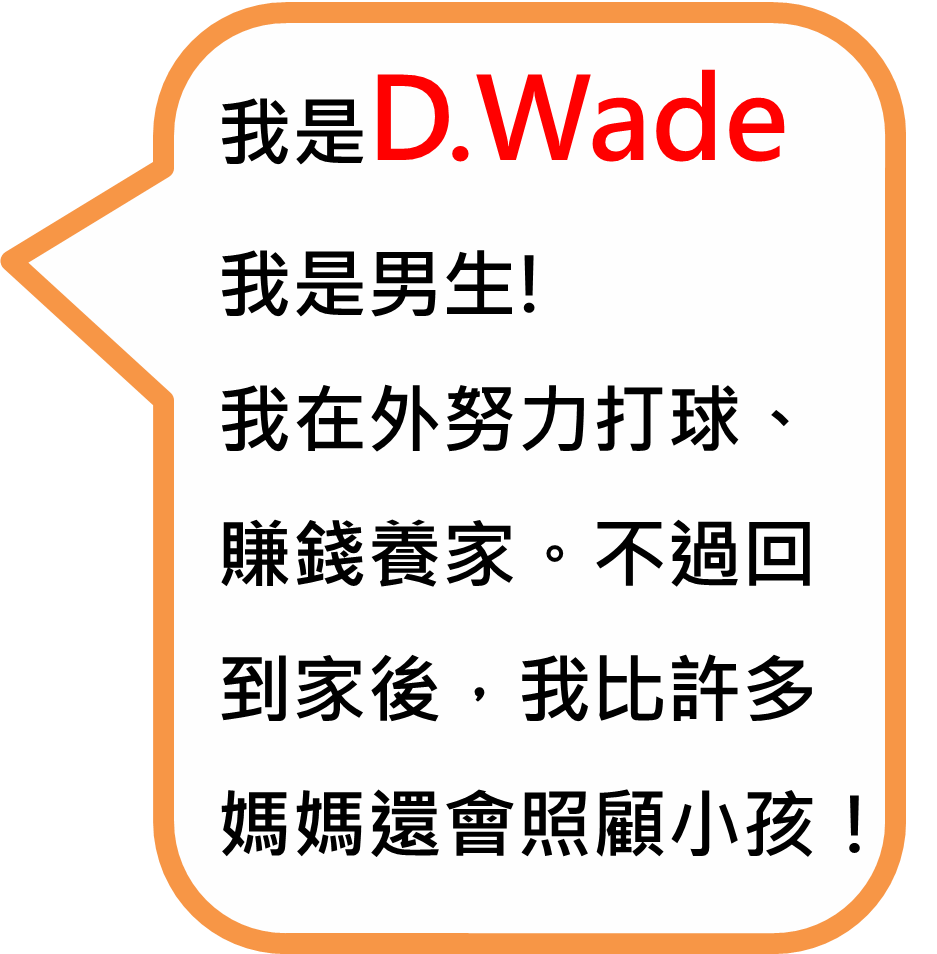 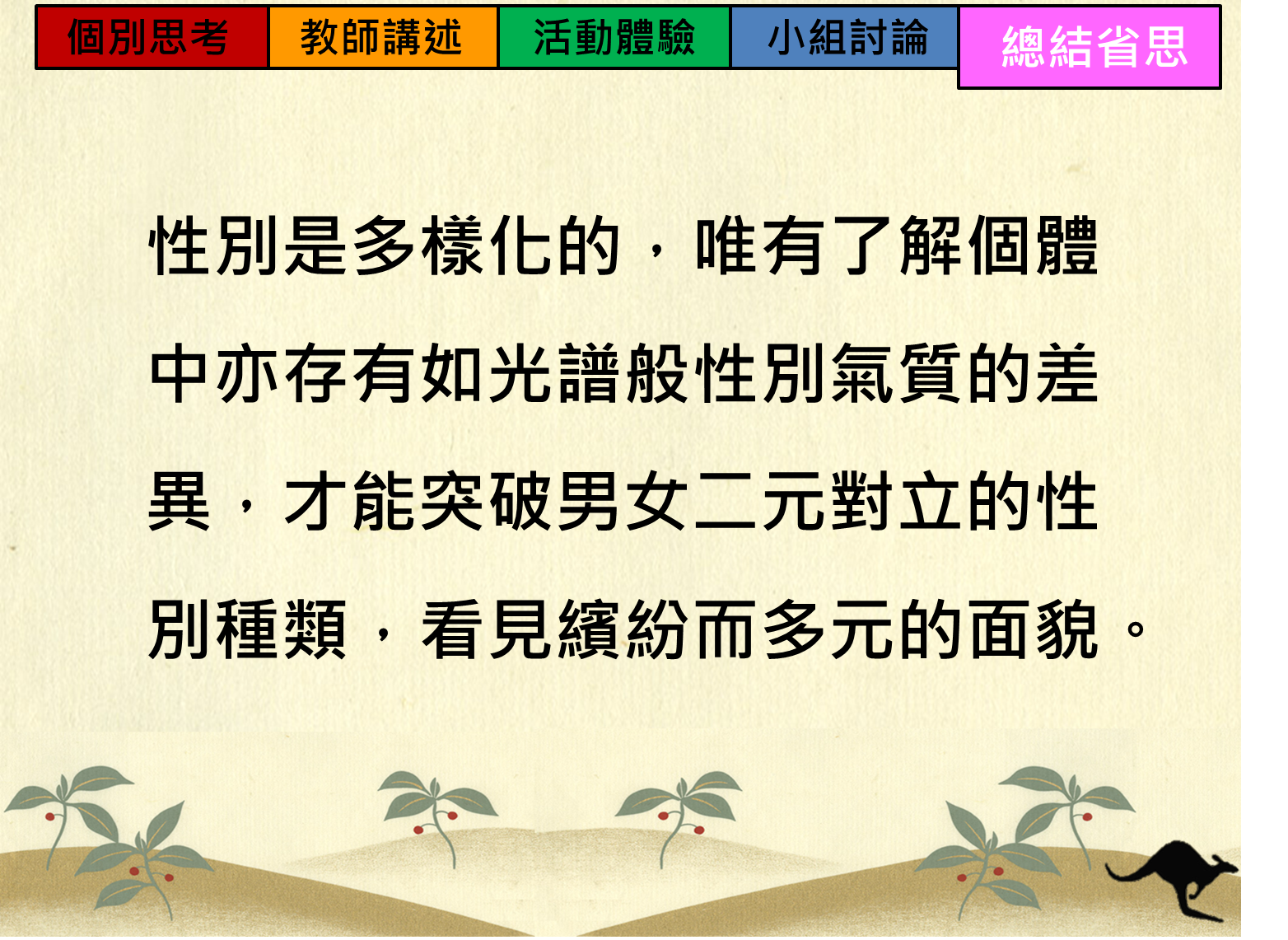 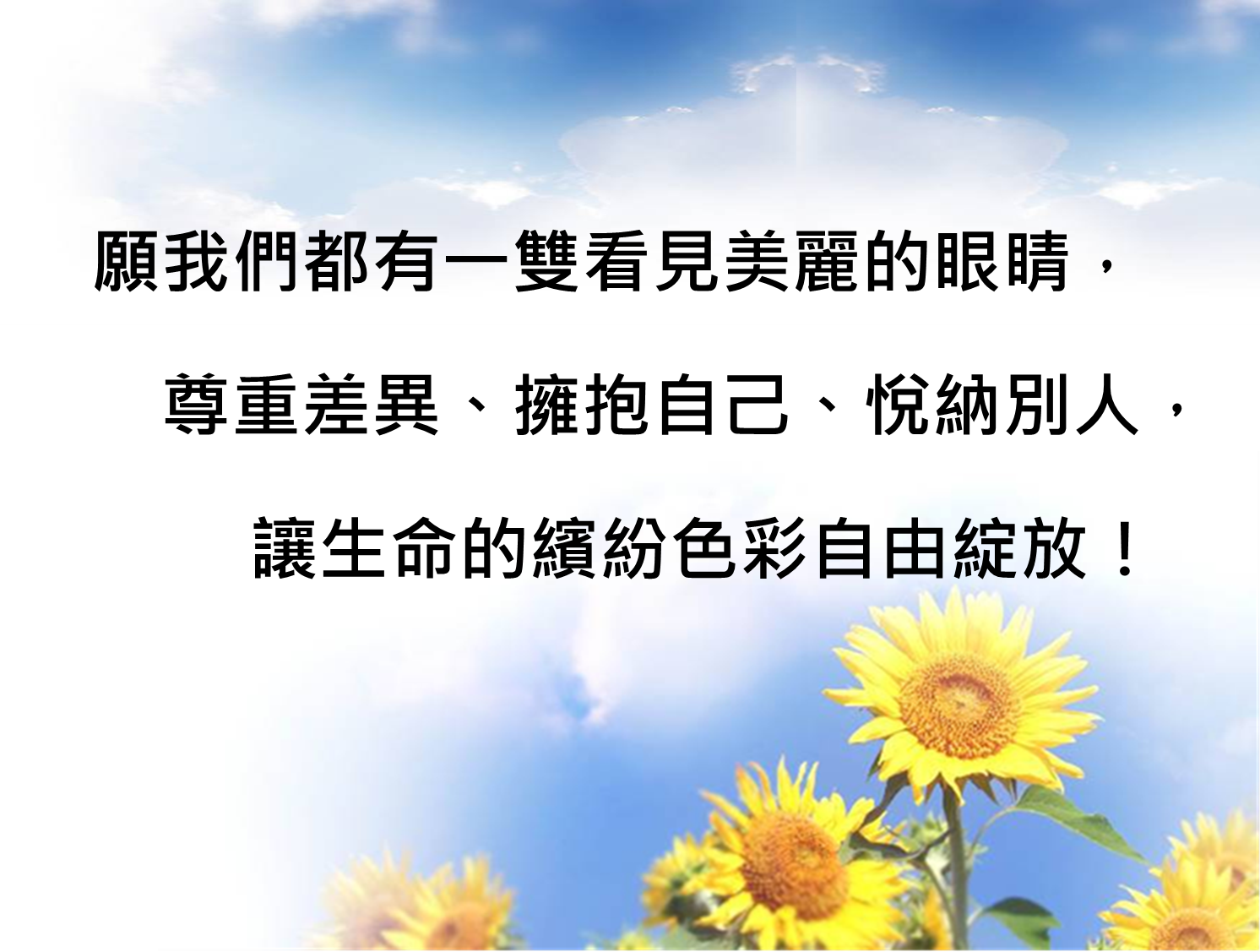